Warm-up as you walk in: Grid World
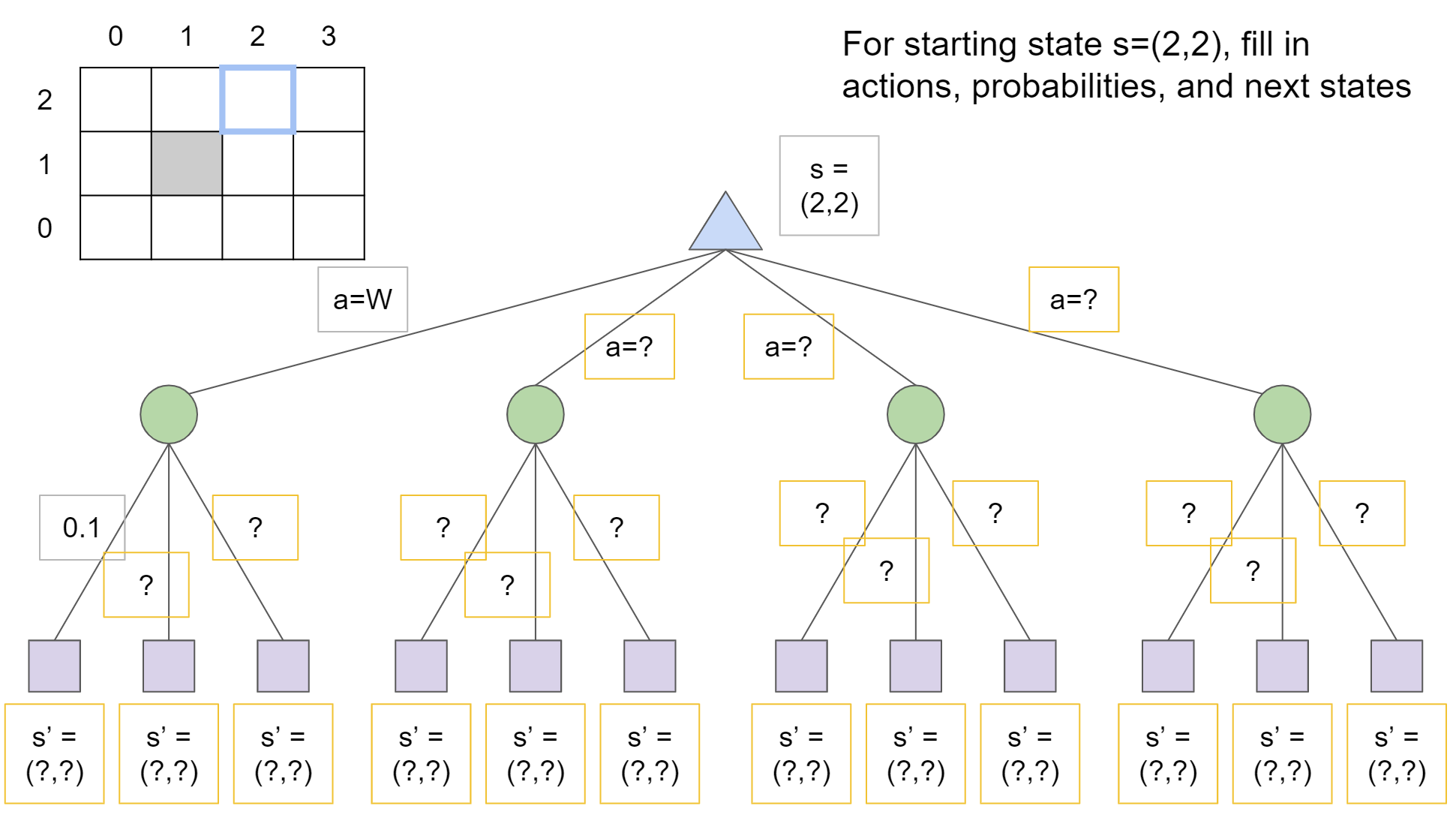 AI: Representation and Problem Solving
Markov Decision Processes II
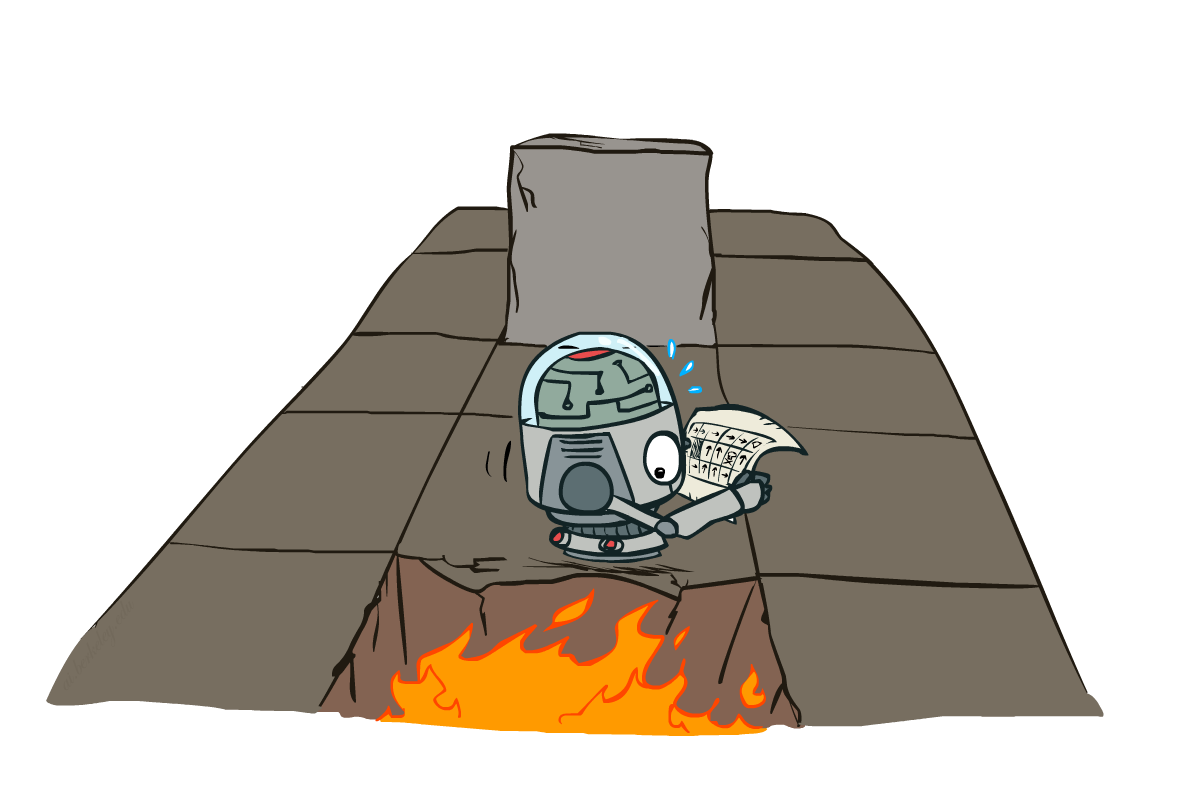 Instructor: Pat Virtue
Slide credits: CMU AI and http://ai.berkeley.edu
Outline
MDP Example: Racing
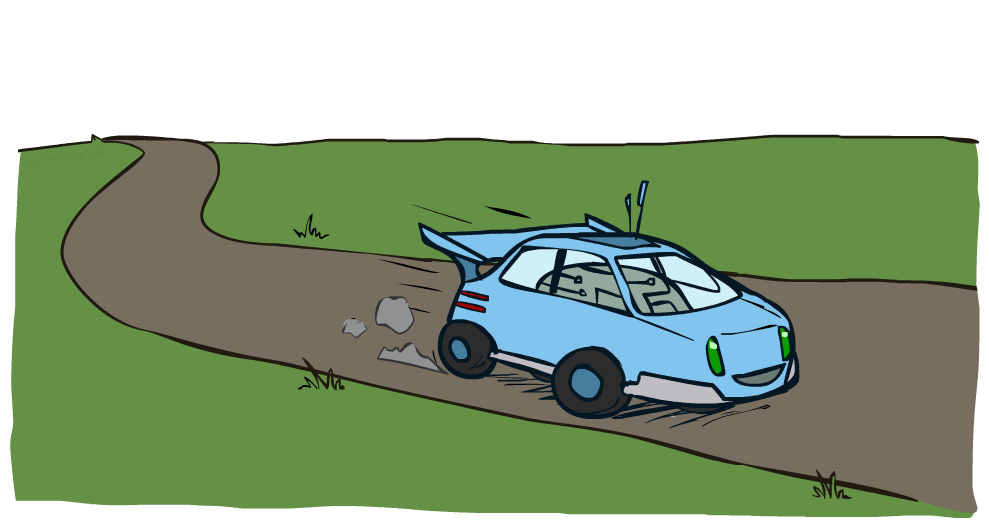 MDP Example: Racing
A robot car wants to travel far, quickly
Three states: Cool, Warm, Overheated
Two actions: Slow, Fast
Going faster gets double reward
1.0
0.5
+1
Fast
(r=-10)
0.5
1.0
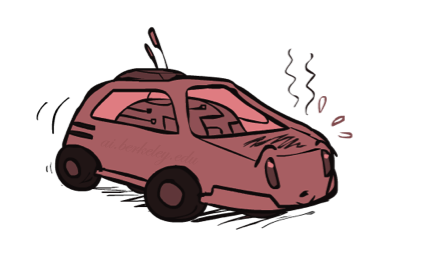 Fast
Slow (r=1)
Slow
-10
+1
0.5
0.5
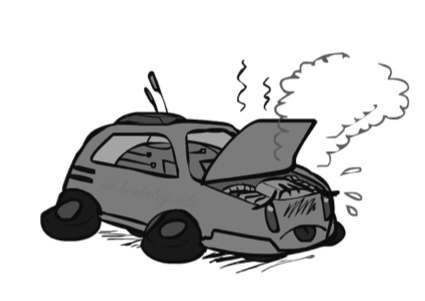 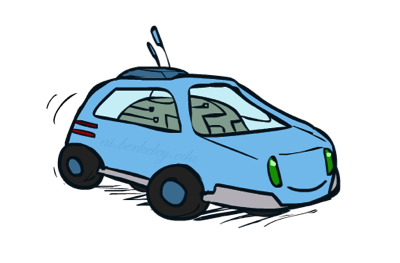 Warm
Slow (r=1)
Slow
+2
Fast
0.5
0.5
Fast
(r=2)
0.5
Cool
Overheated
+1
1.0
+2
1.0
0.5
Racing Search Tree
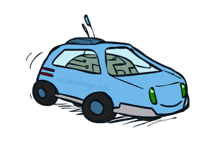 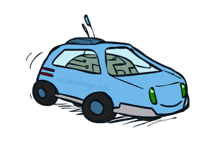 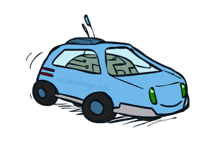 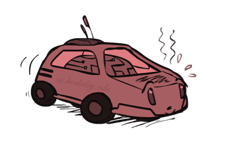 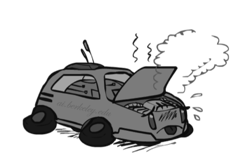 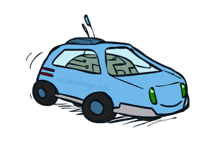 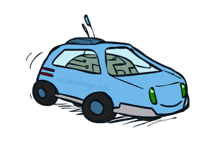 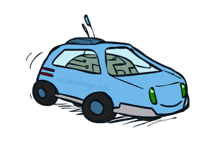 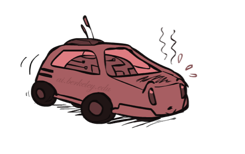 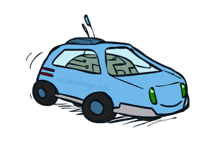 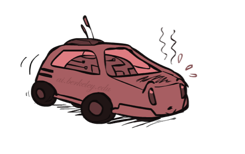 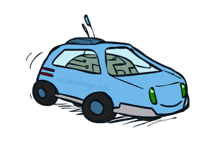 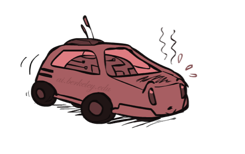 s
a
s, a
s,a,s’
s’
Recursive Expectimax
T (Terminal)
Simple Deterministic Example
R(A, Exit, T) = 10
R(A, Exit, T) = 1
Actions: B, C, D: East, West
Actions: A, E: Exit
Transitions: deterministic
Rewards only for transitioning to terminal state
T (Terminal)
Simple Deterministic Example
R(A, Exit, T) = 10
R(A, Exit, T) = 1
Actions: B, C, D: East, West
Actions: A, E: Exit
Transitions: deterministic
Rewards only for transitioning to terminal state
T (Terminal)
Simple Deterministic Example
R(A, Exit, T) = 10
R(A, Exit, T) = 1
Actions: B, C, D: East, West
Actions: A, E: Exit
Transitions: deterministic
Rewards only for transitioning to terminal state
Utilities of Sequences
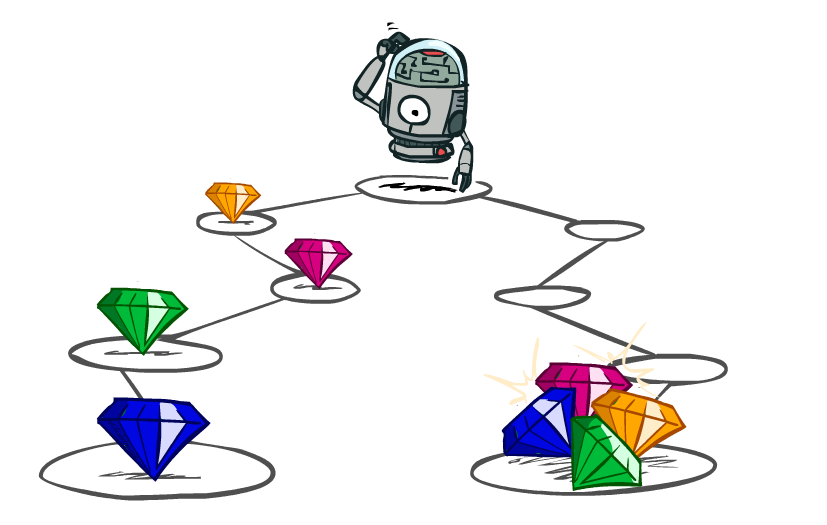 Utilities of Sequences
What preferences should an agent have over reward sequences?

More or less?

Now or later?
[1, 2, 2]
or
[2, 3, 4]
[0, 0, 1]
or
[1, 0, 0]
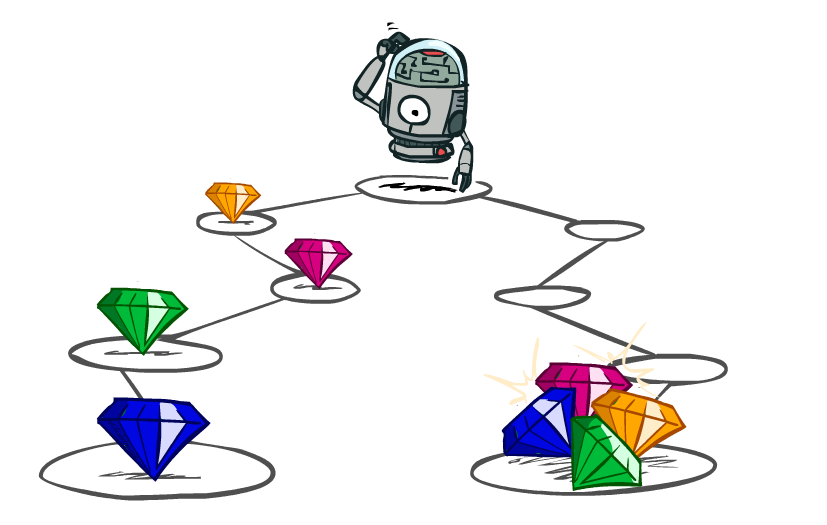 Discounting
It’s reasonable to maximize the sum of rewards
It’s also reasonable to prefer rewards now to rewards later
One solution: values of rewards decay exponentially
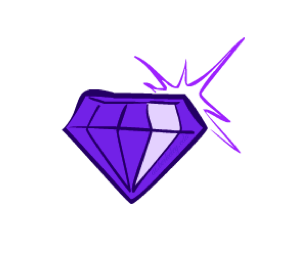 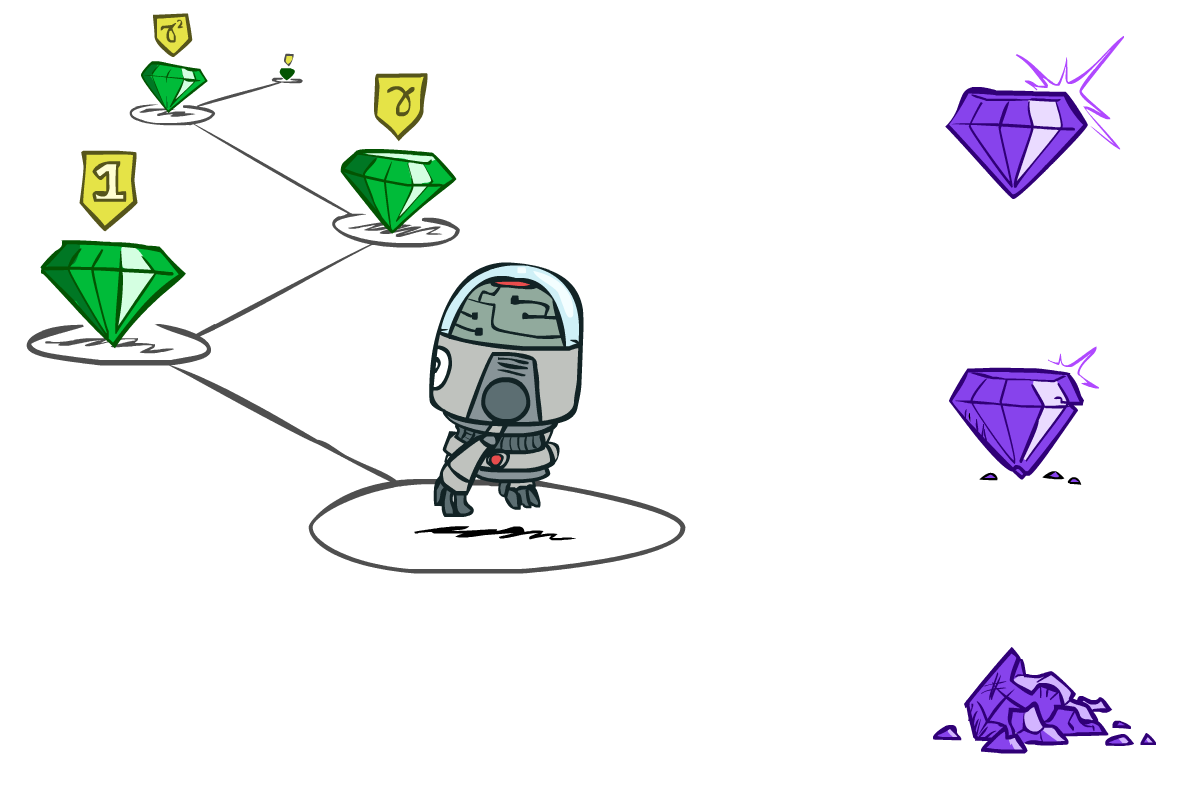 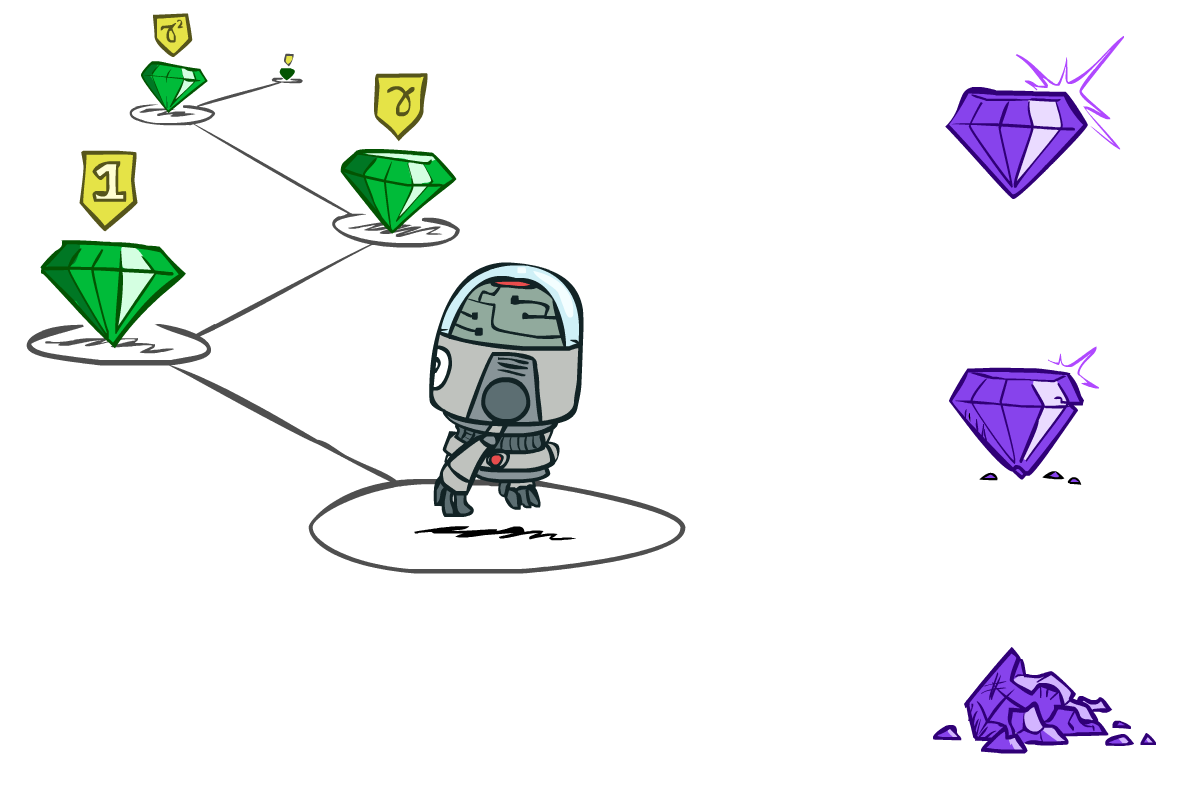 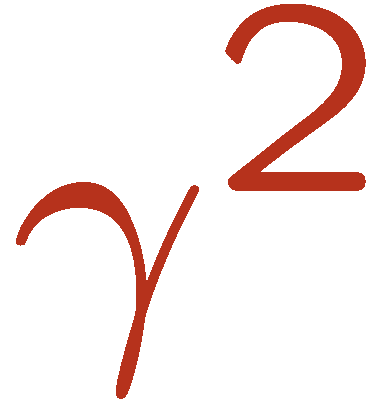 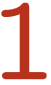 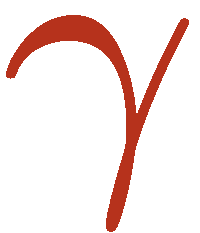 Worth Now
Worth Next Step
Worth In Two Steps
Discounting
How to discount?
Each time we descend a level, we multiply in the discount once

Why discount?
Sooner rewards probably do have higher utility than later rewards
Also helps our algorithms converge
Important: use 0 <  < 1
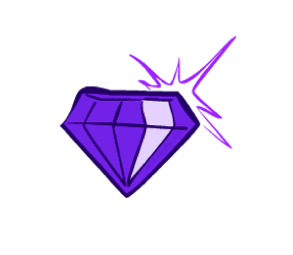 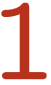 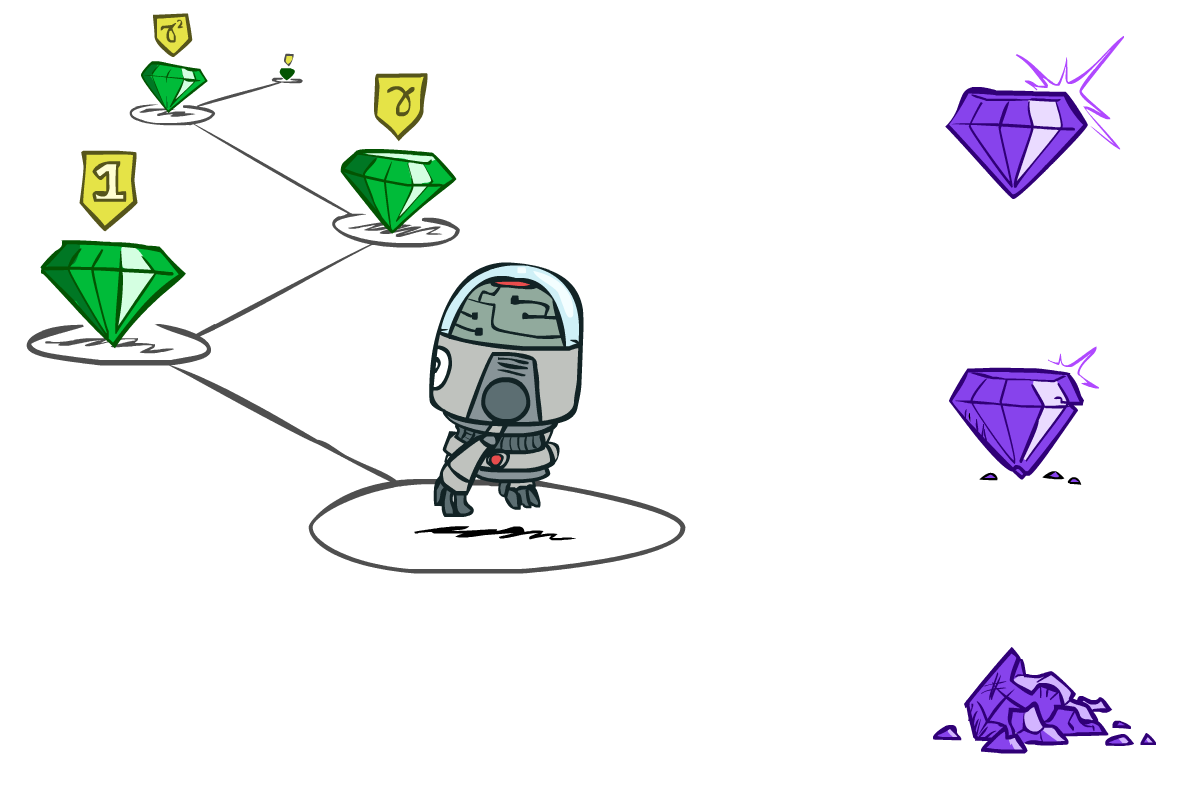 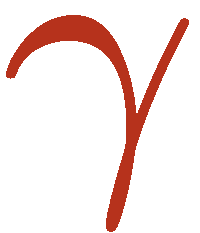 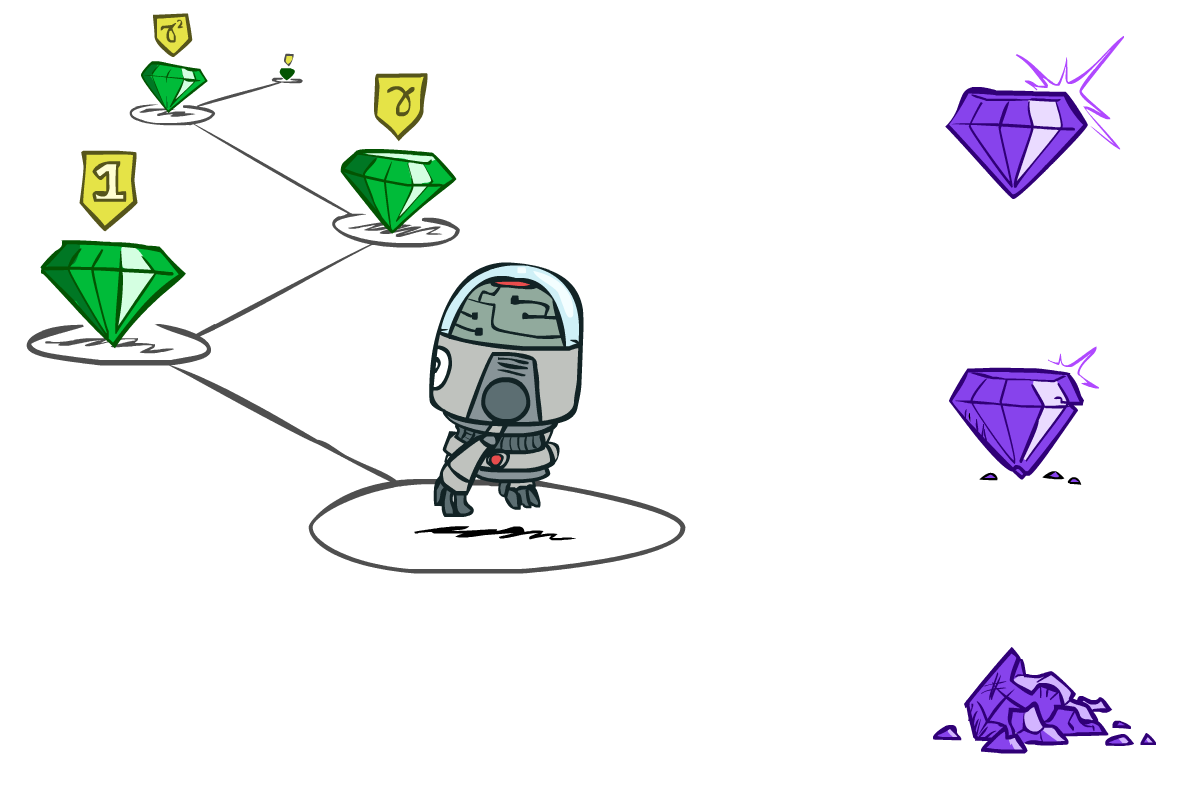 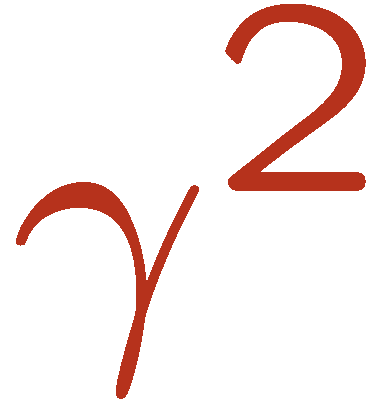 [Speaker Notes: Rewards in the future (deeper in the tree) matter less

Interesting: running expectimax, if having to truncate the search, then not losing much; e.g.,  less then \gamma^d / (1-\gamma)]
Poll
[Speaker Notes: Rewards in the future (deeper in the tree) matter less

Interesting: running expectimax, if having to truncate the search, then not losing much; e.g.,  less then \gamma^d / (1-\gamma)]
T (Terminal)
Discounting
R(A, Exit, T) = 10
R(A, Exit, T) = 1
T (Terminal)
Discounting
R(A, Exit, T) = 10
R(A, Exit, T) = 1
Infinite Utilities?!
Problem: What if the game lasts forever?  Do we get infinite rewards?

Solutions:
Finite horizon: (similar to depth-limited search)
 Terminate episodes after a fixed T steps (e.g. life)


Discounting: use 0 <  < 1
 Smaller  means smaller “horizon”  shorter term focus



Absorbing state: guarantee that for every policy, a terminal state will eventually be reached (like “overheated” for racing)
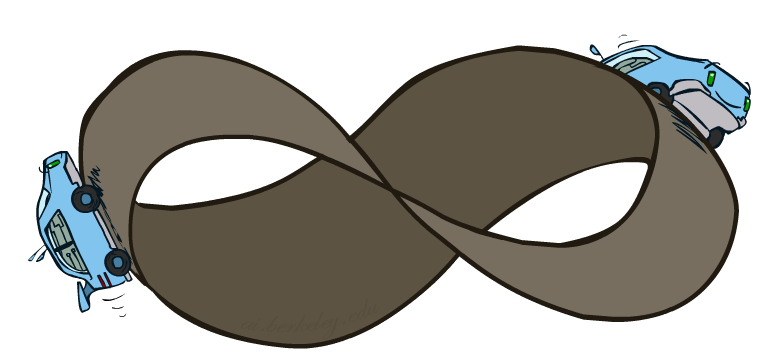 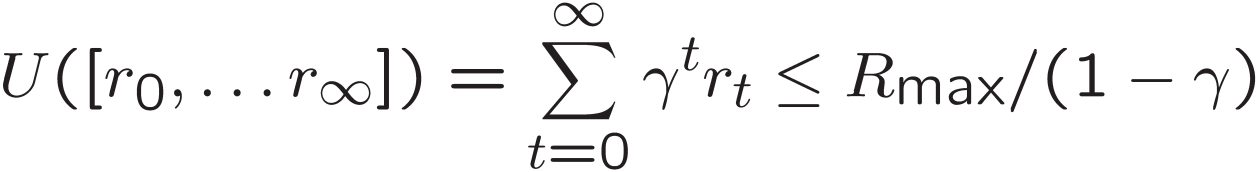 s
a
s, a
s,a,s’
s’
Recap: Defining MDPs
Markov decision processes:
Set of states S
Start state s0
Set of actions A
Transitions P(s’|s,a) (or T(s,a,s’))
Rewards R(s,a,s’) (and discount )


MDP quantities so far:
Policy = Choice of action for each state
Utility = sum of (discounted) rewards
Solving MDPs
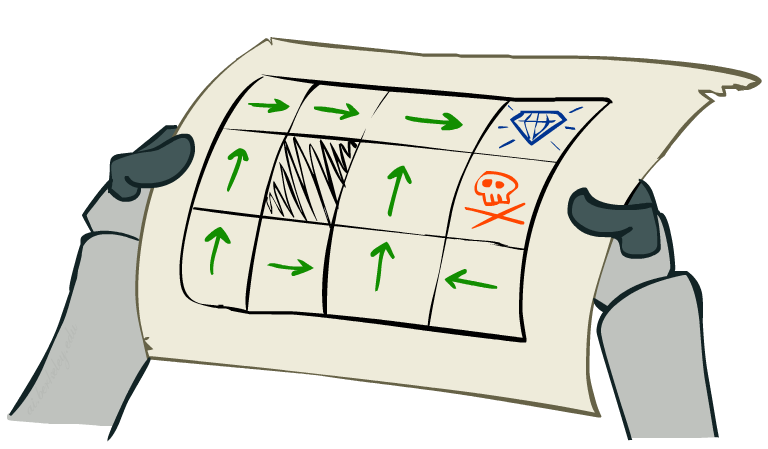 Optimal Quantities
The value (utility) of a state s:
V*(s) = expected utility starting in s and acting optimally

The value (utility) of a q-state (s,a):
Q*(s,a) = expected utility starting out having taken action a from state s and (thereafter) acting optimally

The optimal policy:
*(s) = optimal action from state s
s is a state
s
a
(s, a) is a q-state
s, a
s,a,s’
(s,a,s’) is a transition
s’
[Demo – gridworld values (L8D4)]
[Speaker Notes: [Note: this demo doesn’t show anything in action, just pops up V and Q values.]]
Snapshot of Demo – Gridworld V Values
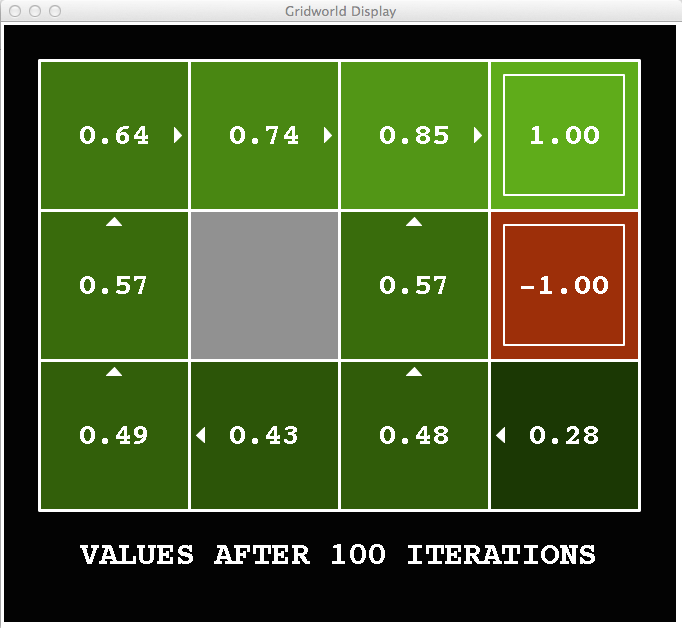 Noise = 0.2
Discount = 0.9
Living reward = 0
[Speaker Notes: This demo doesn’t show anything in action, it just shows the V and Q values.]
Snapshot of Demo – Gridworld Q Values
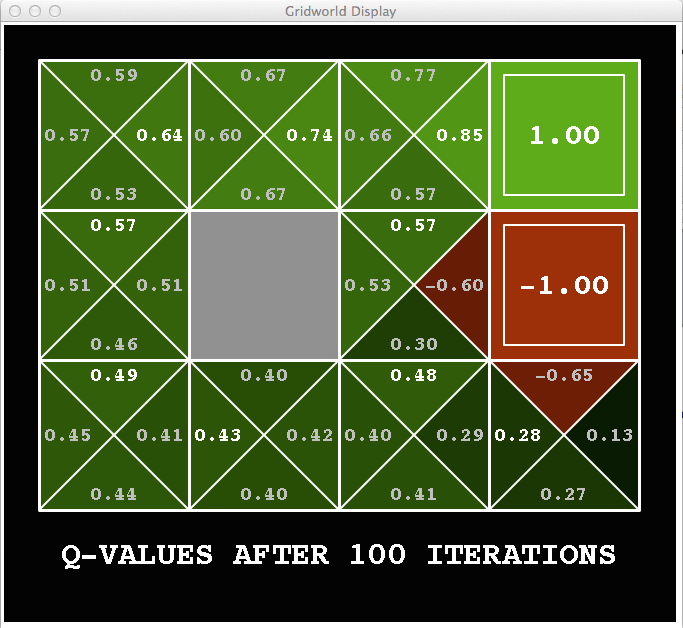 Noise = 0.2
Discount = 0.9
Living reward = 0
[Speaker Notes: This demo doesn’t show anything in action, it just shows the V and Q values.]
s
a
s, a
s,a,s’
s’
Values of States
Fundamental operation: compute the (expectimax) value of a state
Expected utility under optimal action
Average sum of (discounted) rewards
This is just what expectimax computed!

Recursive definition of value:
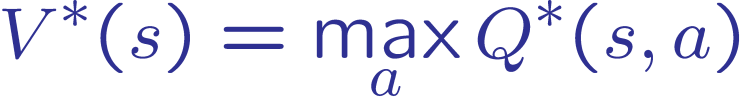 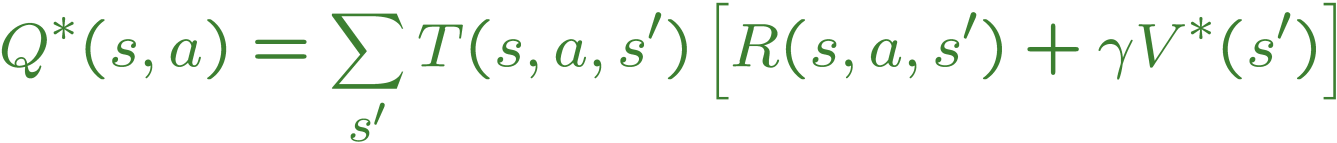 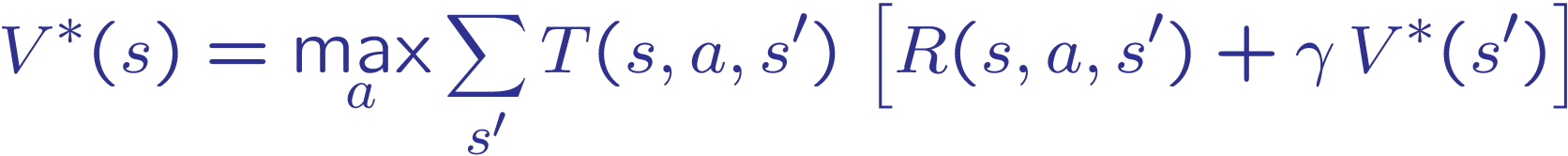 Racing Search Tree
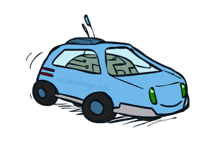 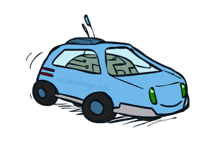 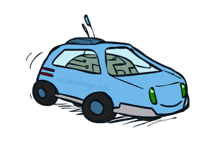 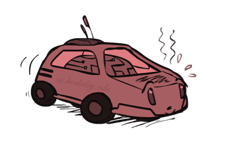 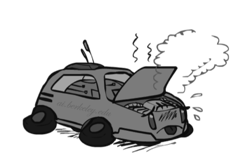 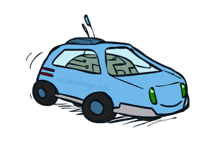 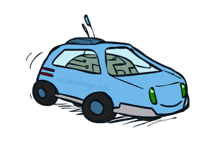 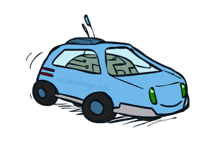 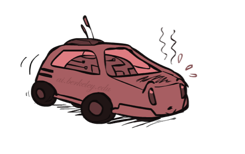 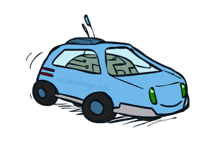 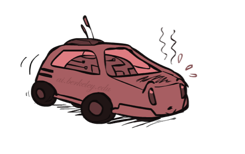 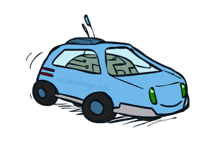 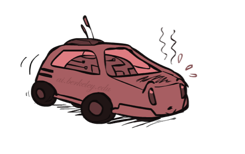 Racing Search Tree
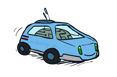 We’re doing way too much work with expectimax!

Problem: States are repeated 
Idea: Only compute needed quantities once

Problem: Tree goes on forever
Idea: Do a depth-limited computation, but with increasing depths until change is small
Note: deep parts of the tree eventually don’t matter if γ < 1
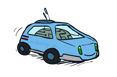 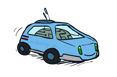 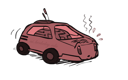 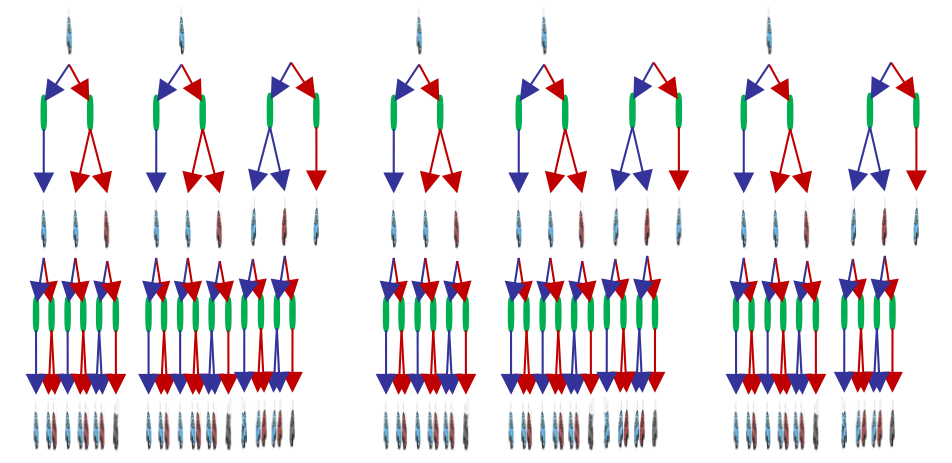 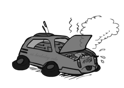 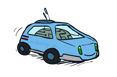 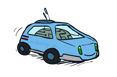 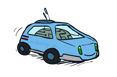 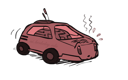 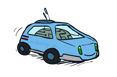 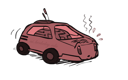 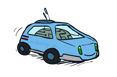 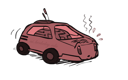 Time-Limited Values
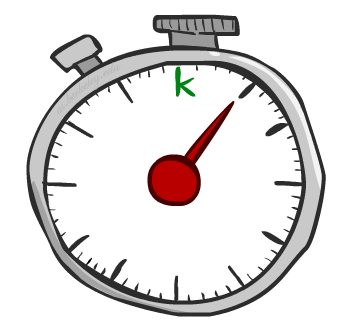 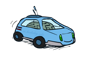 Key idea: time-limited values

Define Vk(s) to be the optimal value of s if the game ends in k more time steps
Equivalently, it’s what a depth-k expectimax would give from s
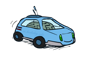 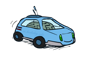 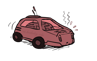 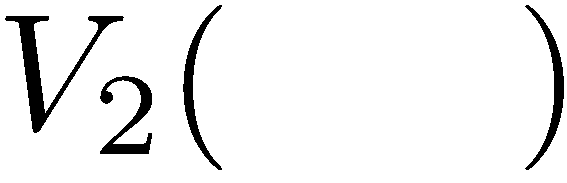 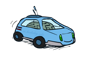 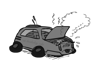 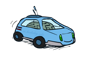 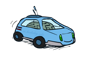 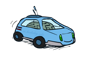 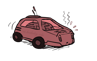 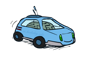 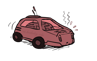 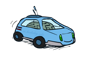 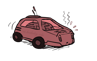 [Demo – time-limited values (L8D6)]
[Speaker Notes: This demo generates the time-limited values for gridworld as snapshotted onto the next slides.]
Computing Time-Limited Values
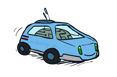 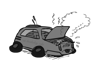 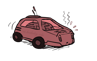 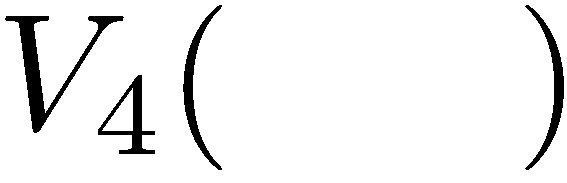 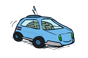 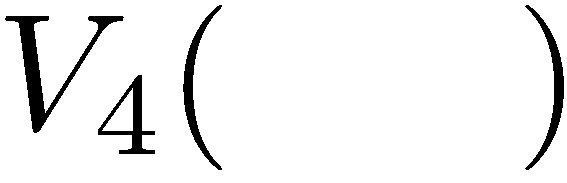 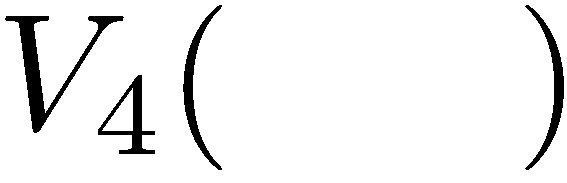 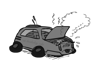 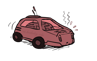 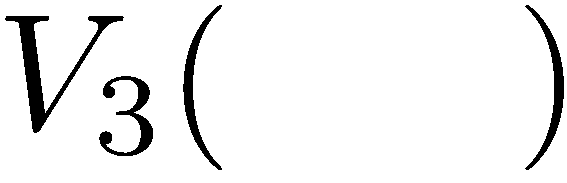 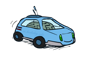 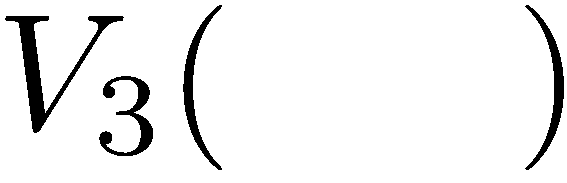 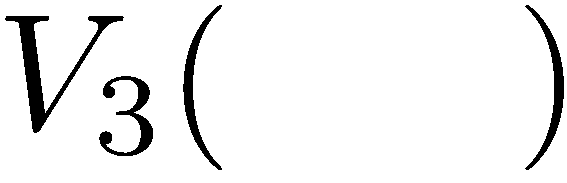 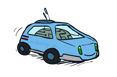 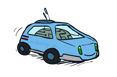 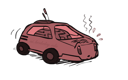 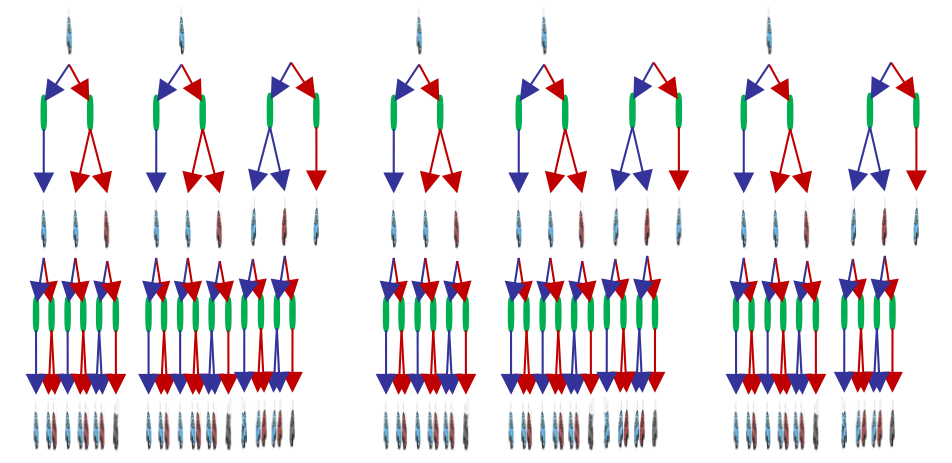 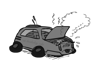 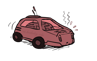 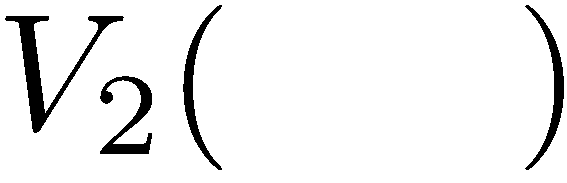 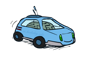 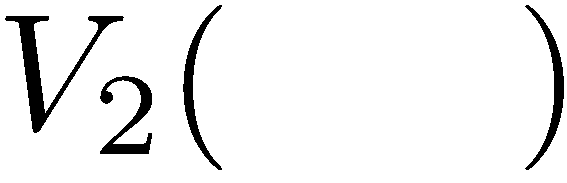 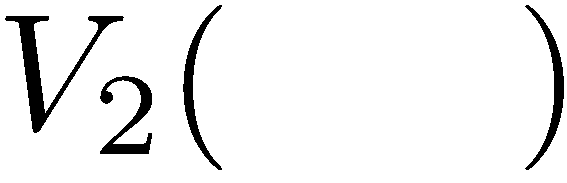 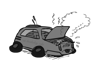 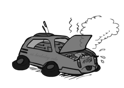 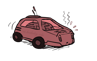 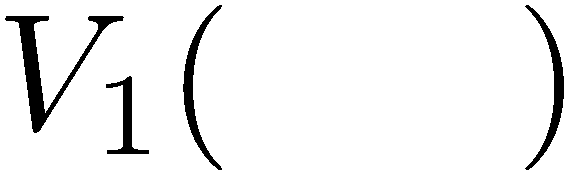 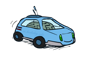 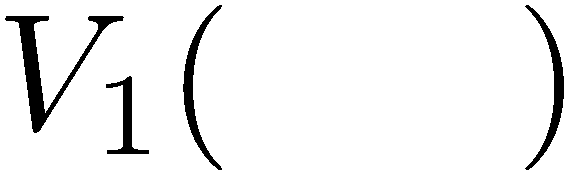 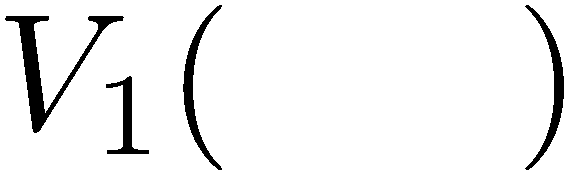 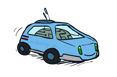 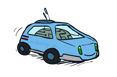 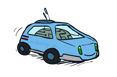 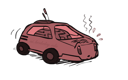 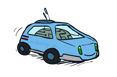 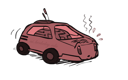 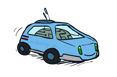 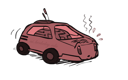 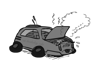 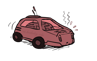 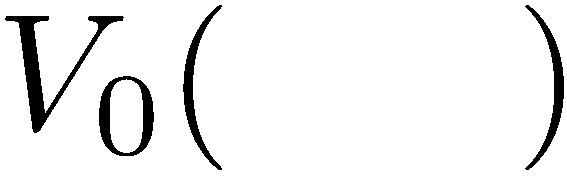 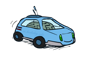 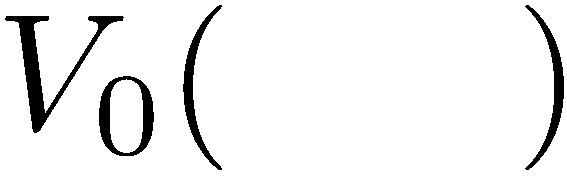 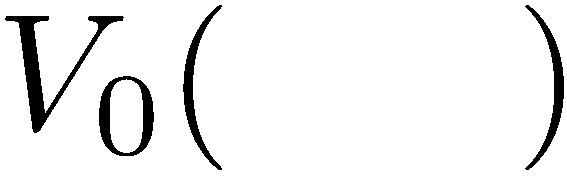 Value Iteration
Example: Value Iteration
Fast
(R=-10)
1.0
0.5
Slow (R=1)
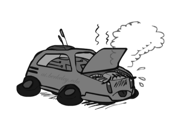 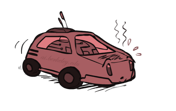 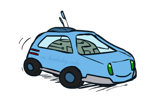 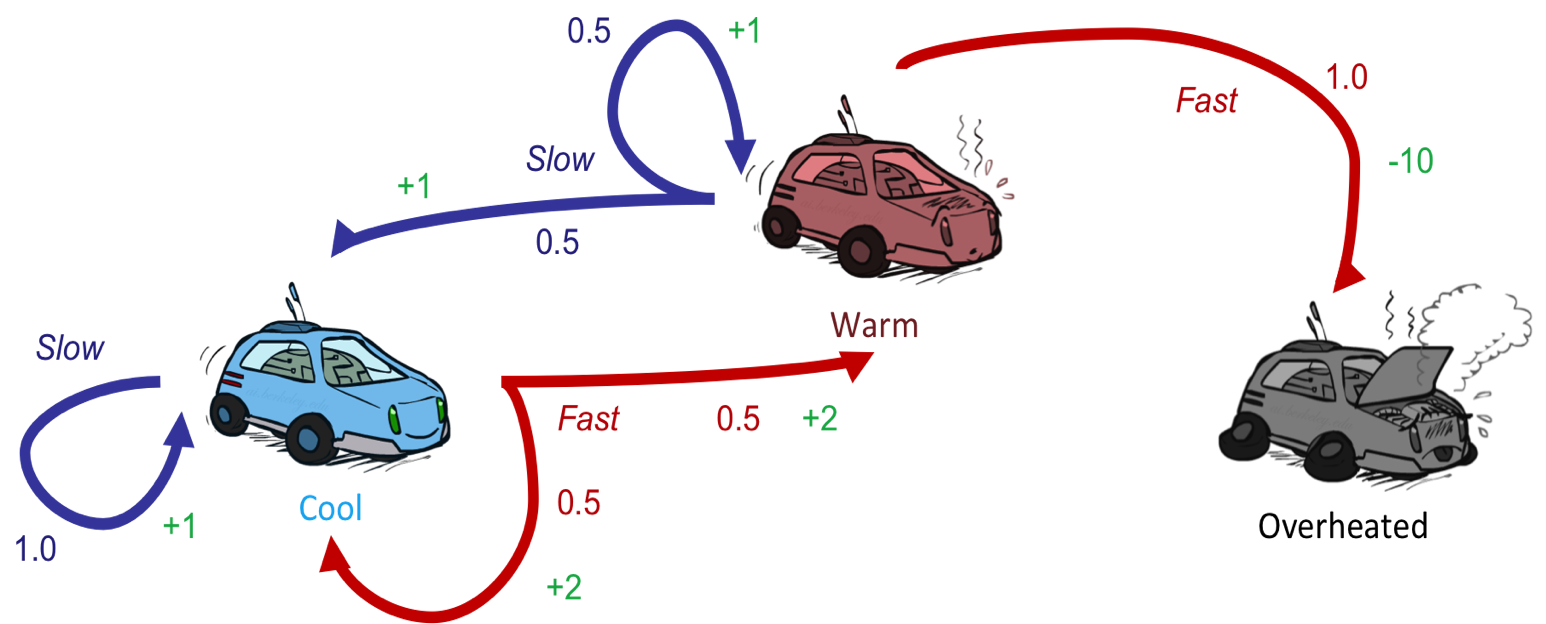 0.5
Slow (R=1)
3.5          2.5          0
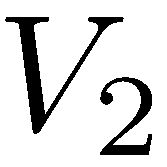 Fast
(R=2)
0.5
1.0
2             1             0
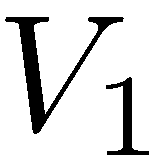 0.5
Assume no discount!
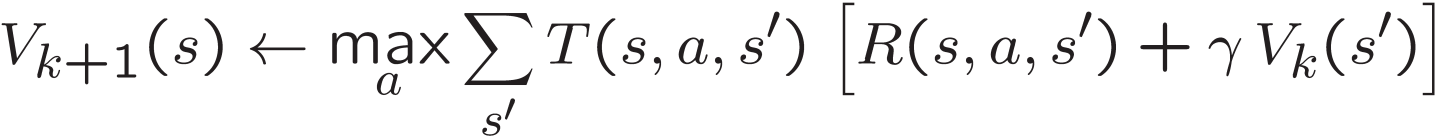 0             0             0
k=0
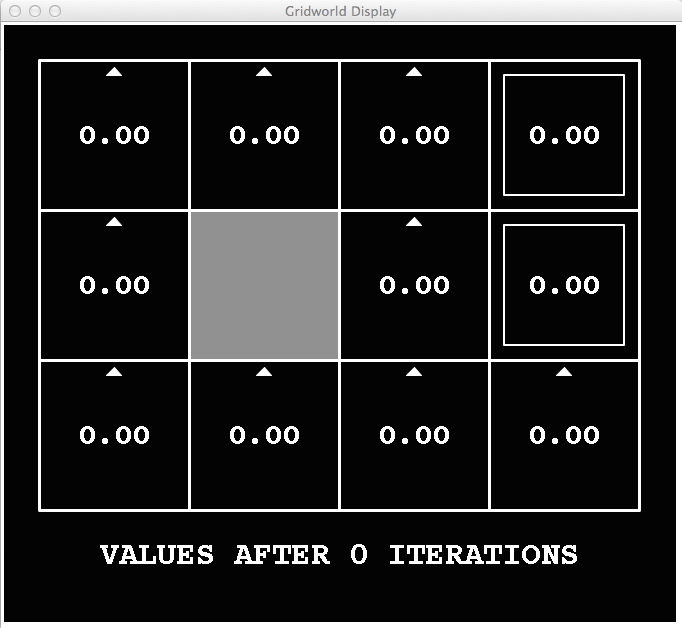 Noise = 0.2
Discount = 0.9
Living reward = 0
[Speaker Notes: Assuming zero living reward]
k=1
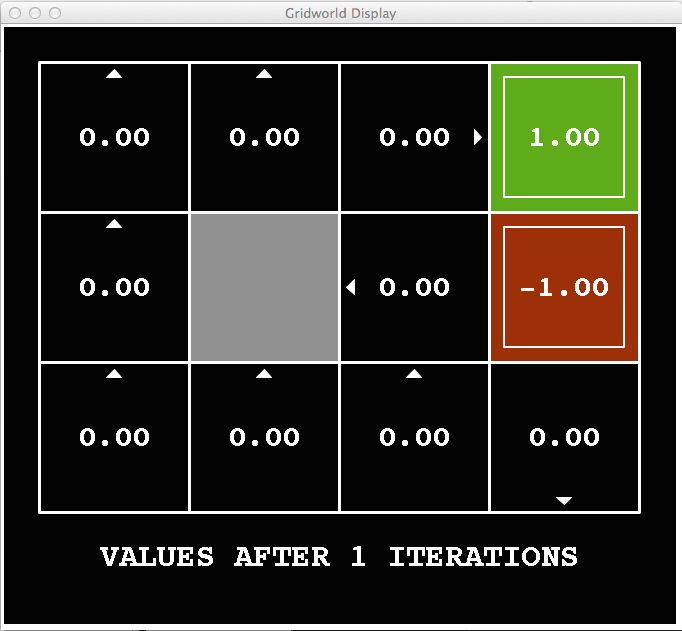 Noise = 0.2
Discount = 0.9
Living reward = 0
[Speaker Notes: Assuming zero living reward]
k=2
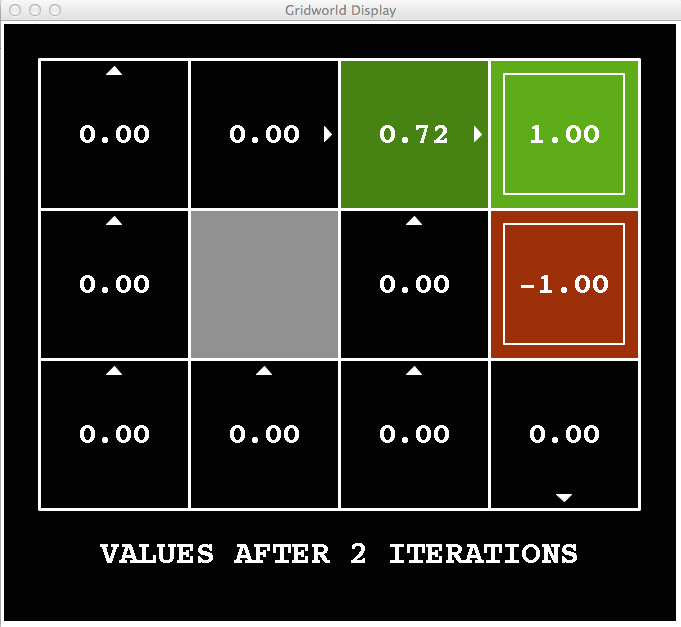 Noise = 0.2
Discount = 0.9
Living reward = 0
[Speaker Notes: Assuming zero living reward]
k=3
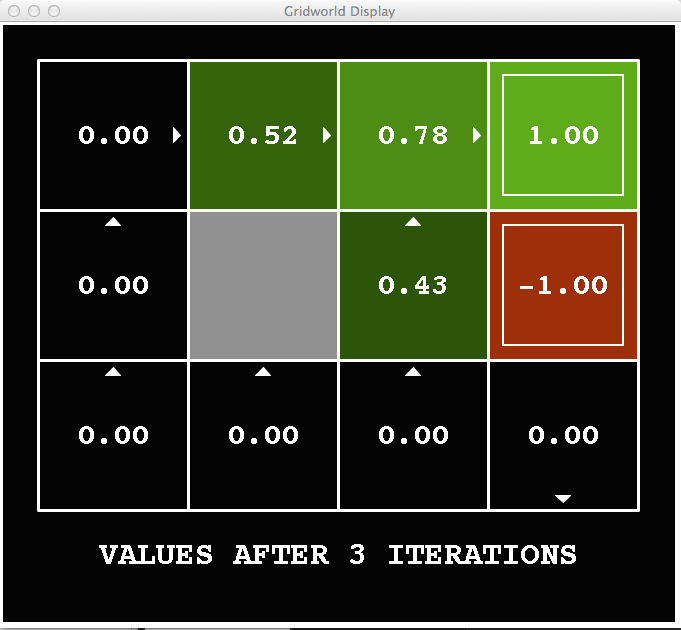 Noise = 0.2
Discount = 0.9
Living reward = 0
[Speaker Notes: Assuming zero living reward]
k=4
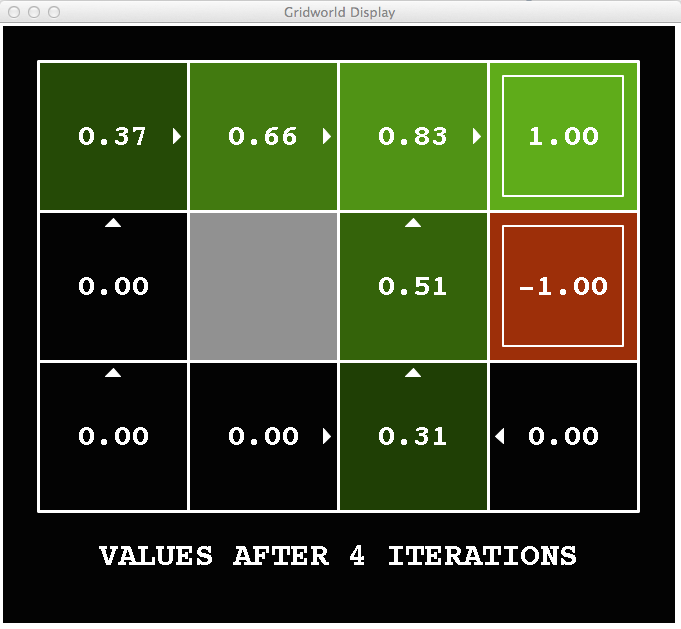 Noise = 0.2
Discount = 0.9
Living reward = 0
[Speaker Notes: Assuming zero living reward]
k=5
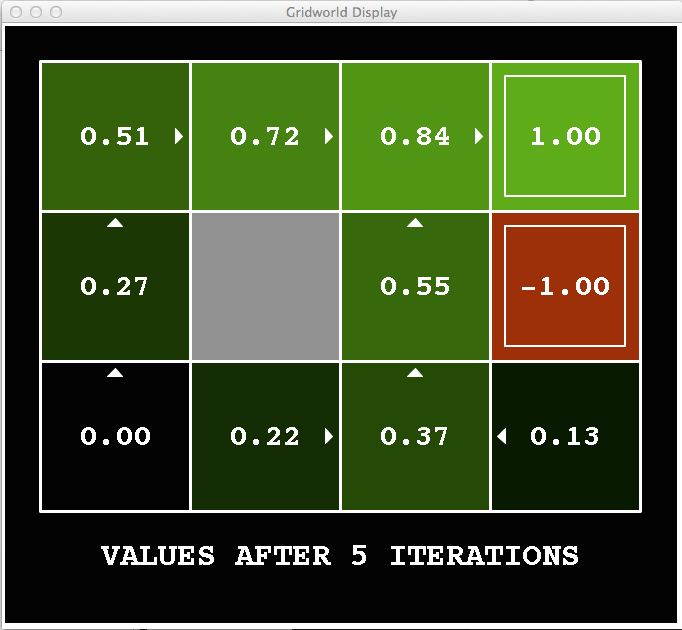 Noise = 0.2
Discount = 0.9
Living reward = 0
[Speaker Notes: Assuming zero living reward]
k=6
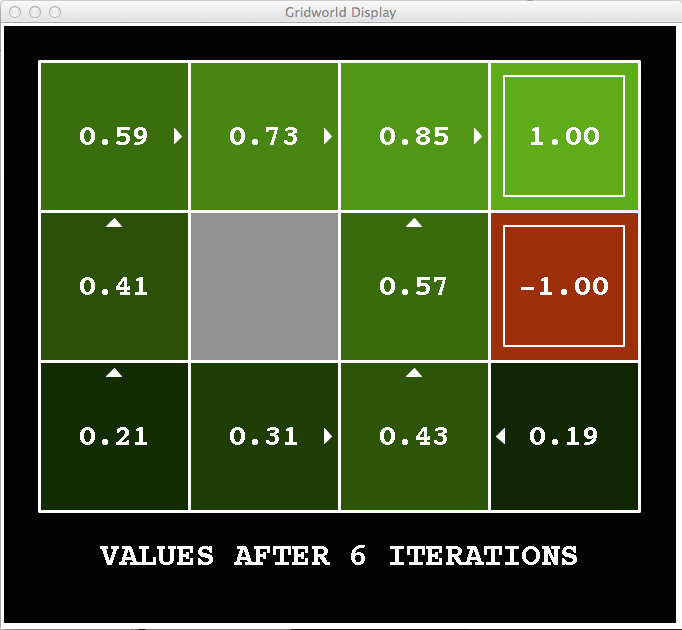 Noise = 0.2
Discount = 0.9
Living reward = 0
[Speaker Notes: Assuming zero living reward]
k=7
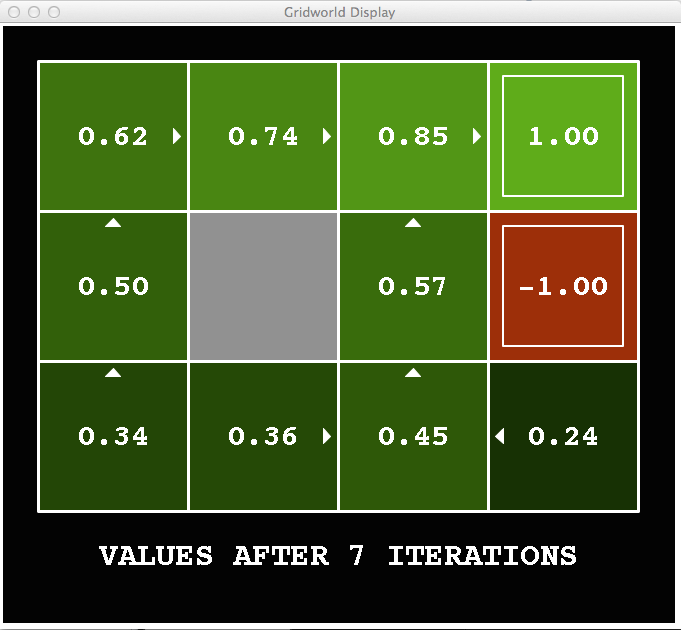 Noise = 0.2
Discount = 0.9
Living reward = 0
[Speaker Notes: Assuming zero living reward]
k=8
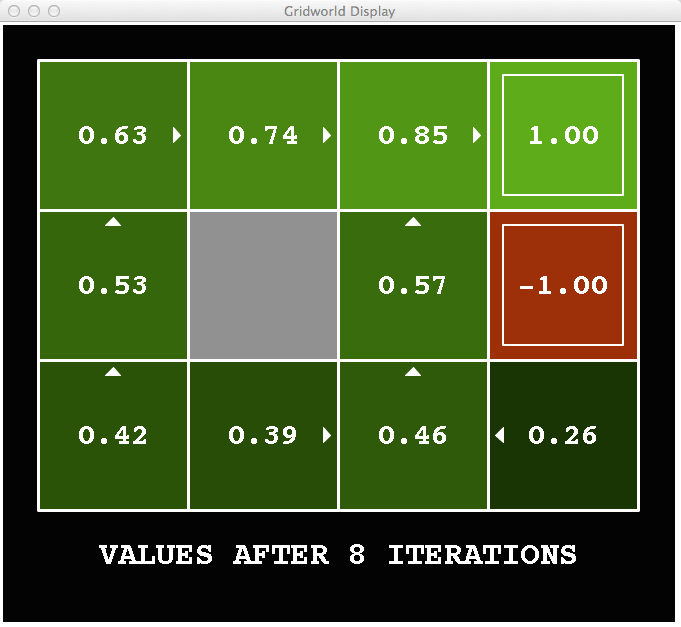 Noise = 0.2
Discount = 0.9
Living reward = 0
[Speaker Notes: Assuming zero living reward]
k=9
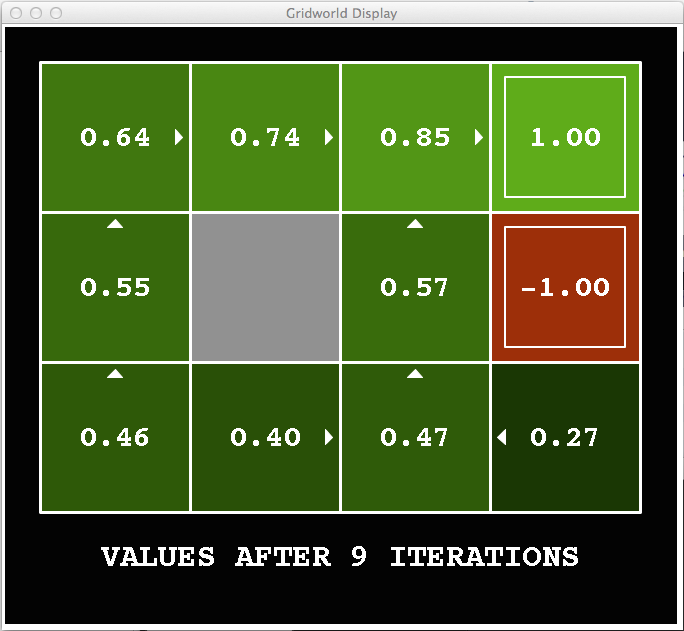 Noise = 0.2
Discount = 0.9
Living reward = 0
[Speaker Notes: Assuming zero living reward]
k=10
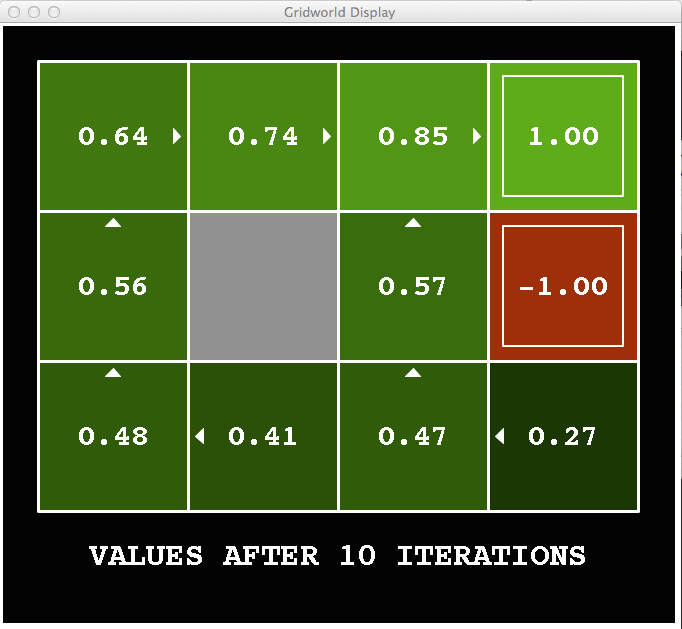 Noise = 0.2
Discount = 0.9
Living reward = 0
[Speaker Notes: Assuming zero living reward]
k=11
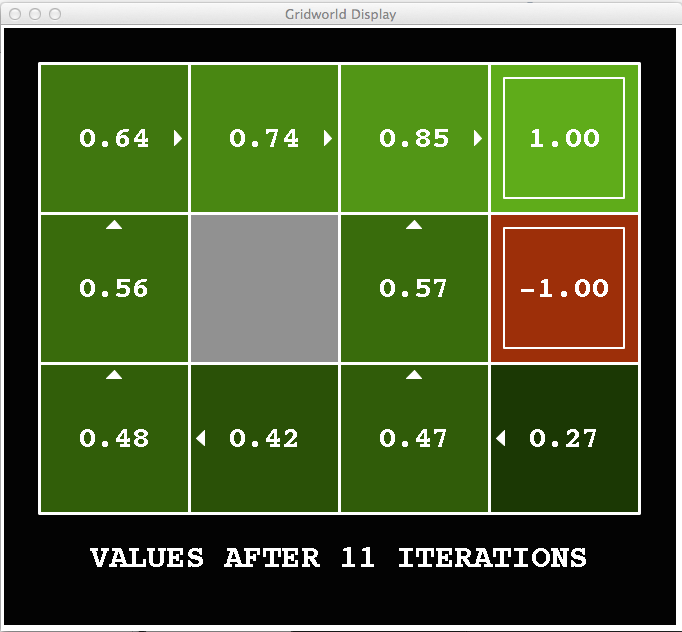 Noise = 0.2
Discount = 0.9
Living reward = 0
[Speaker Notes: Assuming zero living reward]
k=12
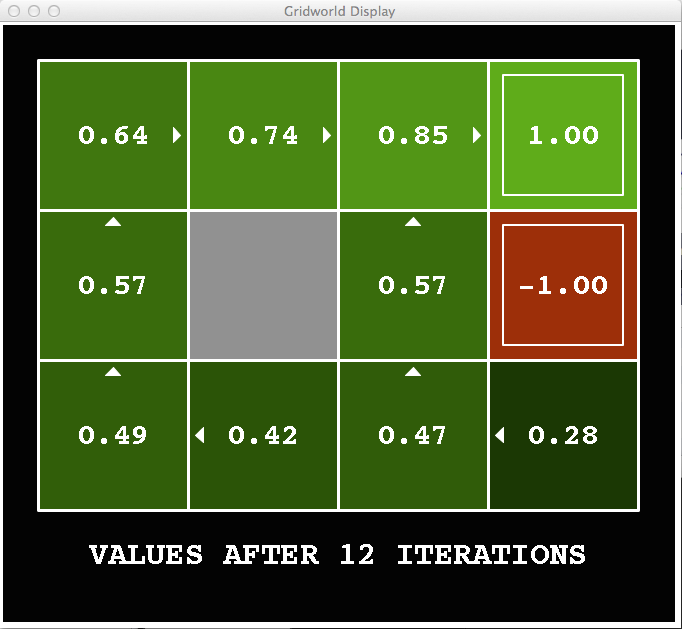 Noise = 0.2
Discount = 0.9
Living reward = 0
[Speaker Notes: Assuming zero living reward]
k=100
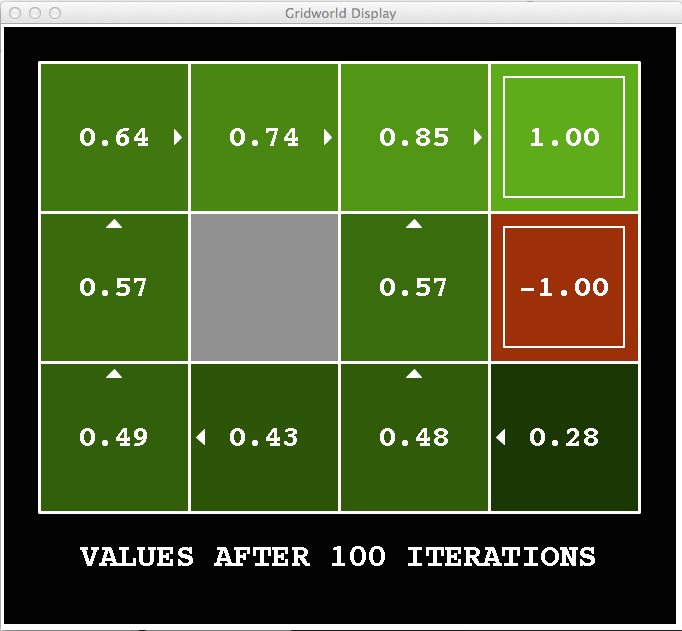 Noise = 0.2
Discount = 0.9
Living reward = 0
[Speaker Notes: Assuming zero living reward]
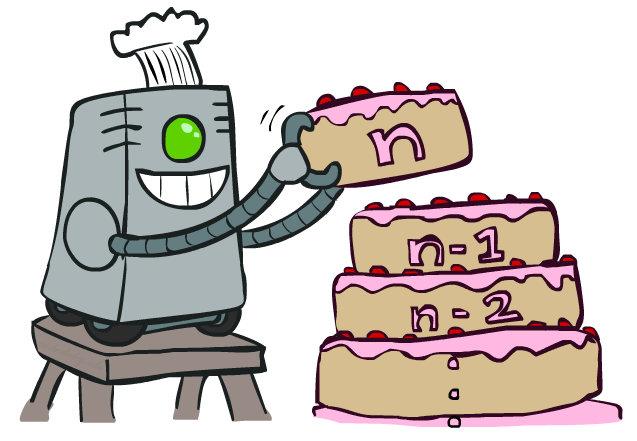 Value Iteration
Vk+1(s)
a
s, a
s,a,s’
Vk(s’)
Value Iteration
Start with V0(s) = 0: no time steps left means an expected reward sum of zero

Given vector of Vk(s) values, do one ply of expectimax from each state:




Repeat until convergence
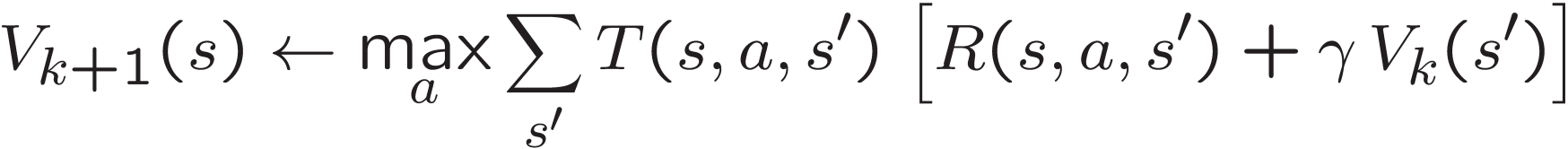 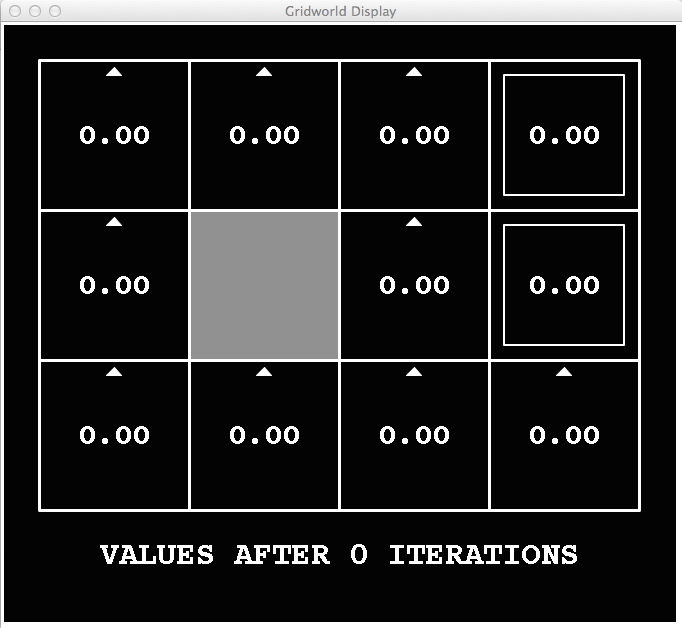 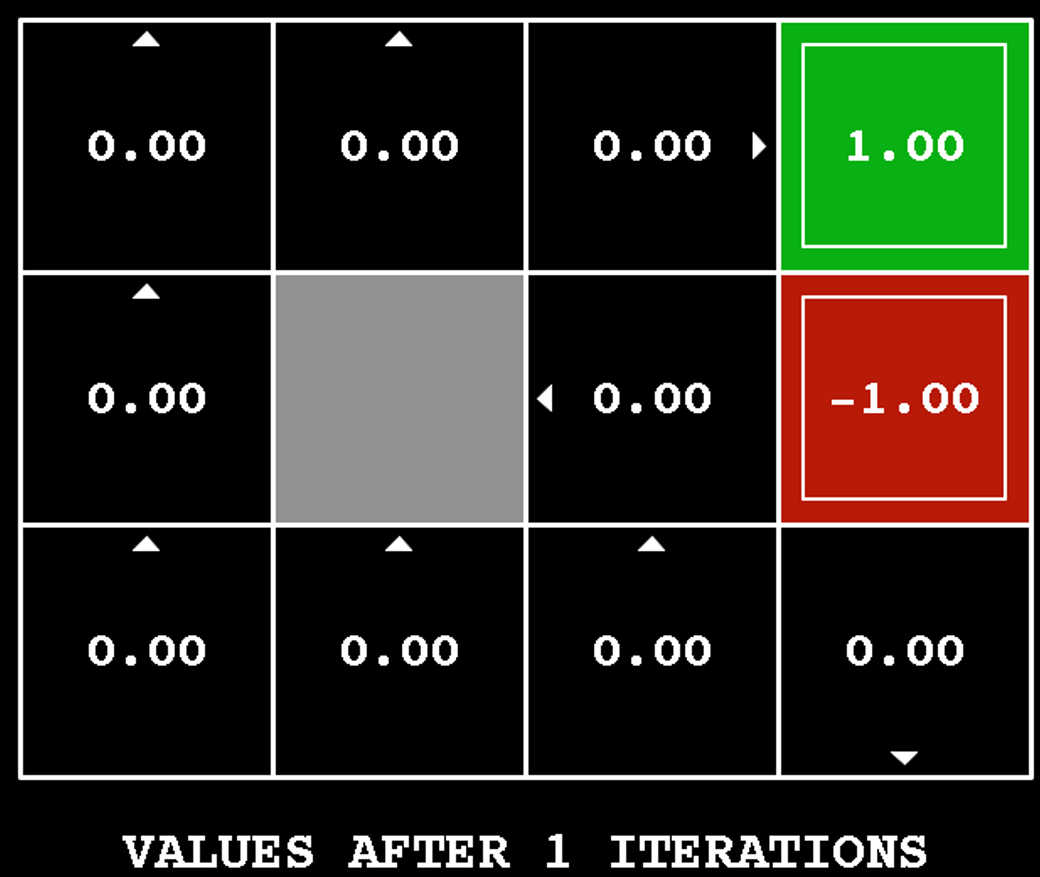 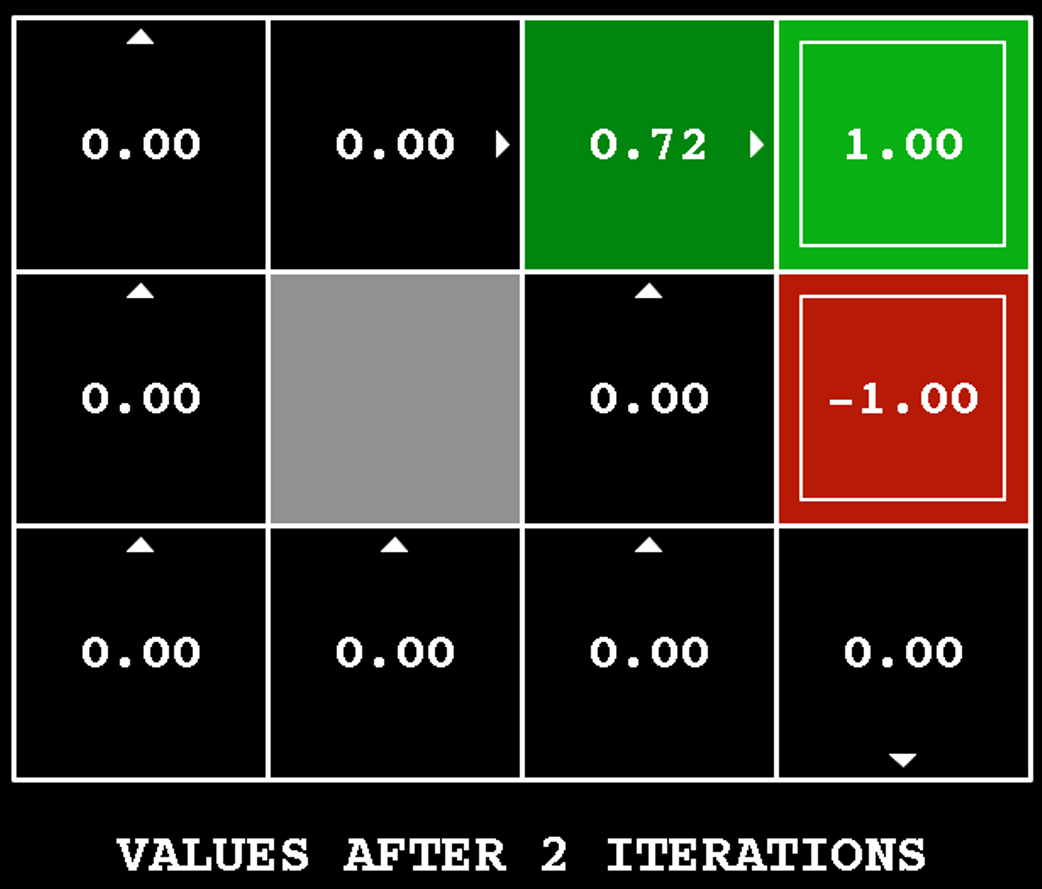 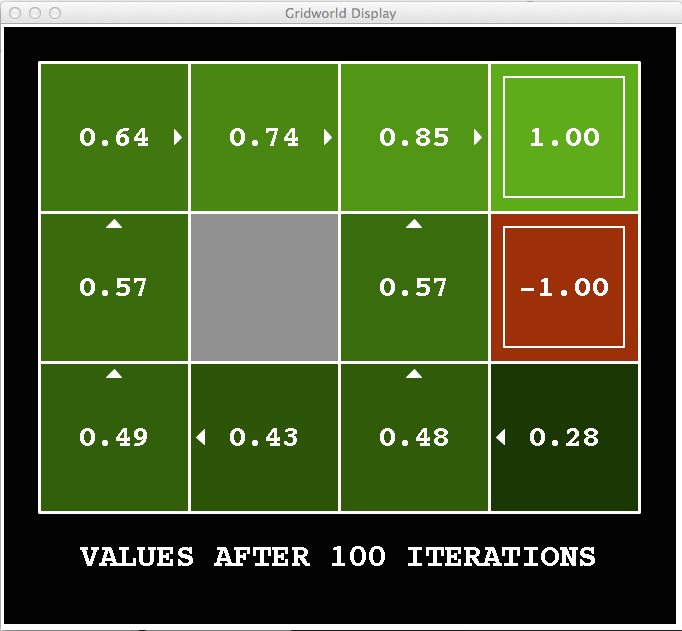 ...
[Speaker Notes: Discuss computational complexity: S * A * S   times number of iterations

Note: updates not in place [if in place, it means something else and not even clear what it means]]
Vk+1(s)
a
s, a
s,a,s’
Vk(s’)
Poll 1
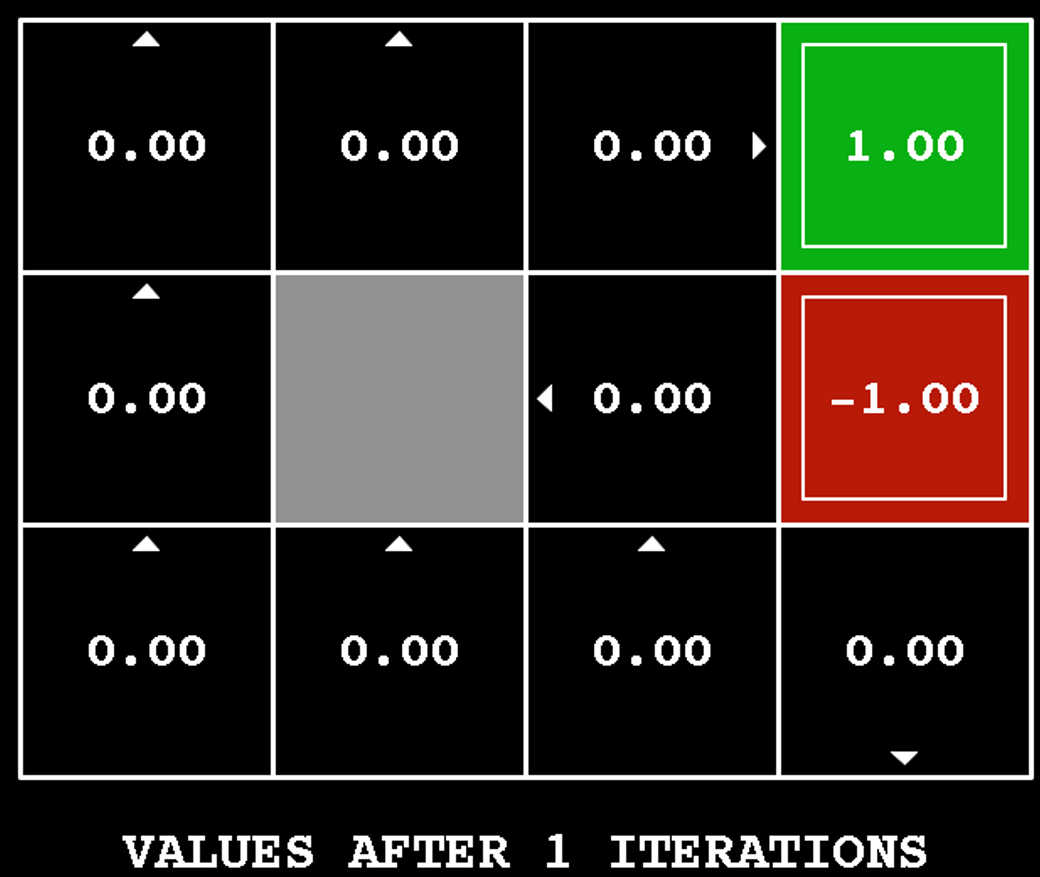 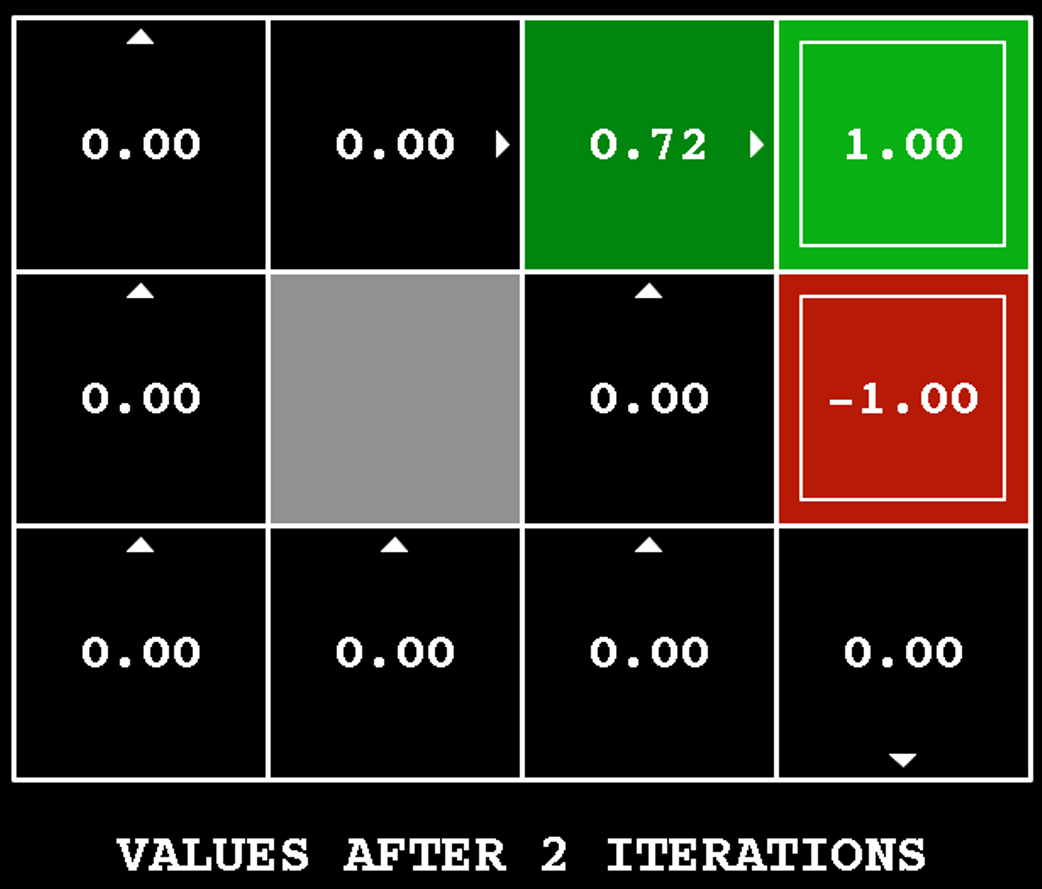 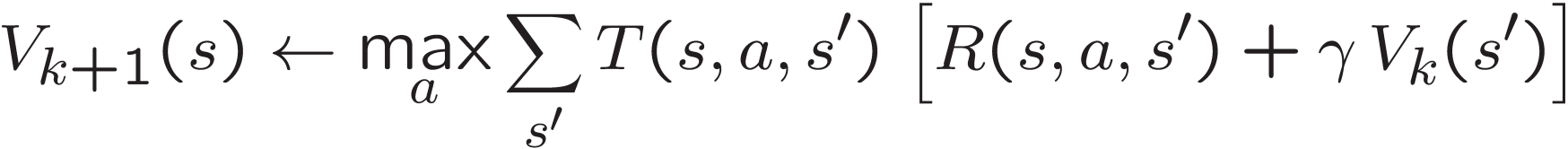 Vk+1(s)
a
s, a
s,a,s’
Vk(s’)
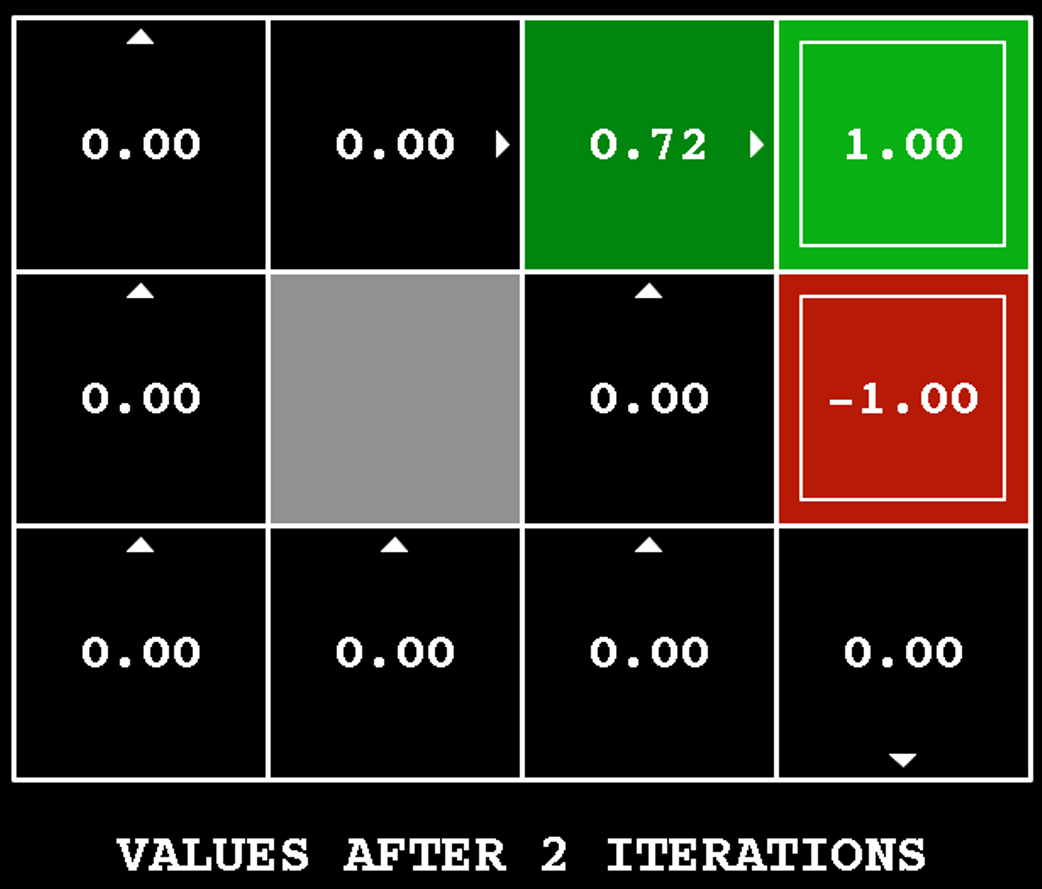 Poll 1
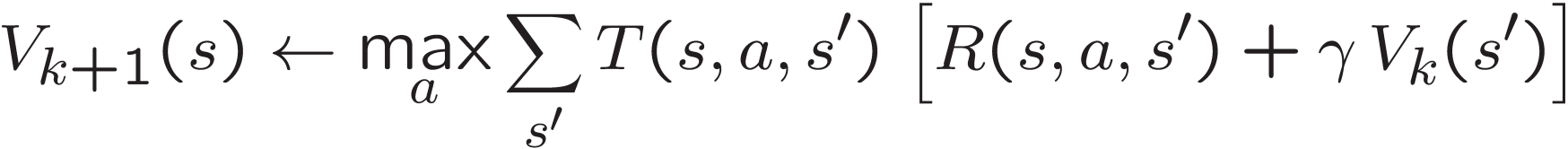 Vk+1(s)
a
s, a
s,a,s’
Vk(s’)
Value Iteration
Start with V0(s) = 0: no time steps left means an expected reward sum of zero

Given vector of Vk(s) values, do one ply of expectimax from each state:




Repeat until convergence


Complexity of each iteration: O(S2A)

Theorem: will converge to unique optimal values
Basic idea: approximations get refined towards optimal values
Policy may converge long before values do
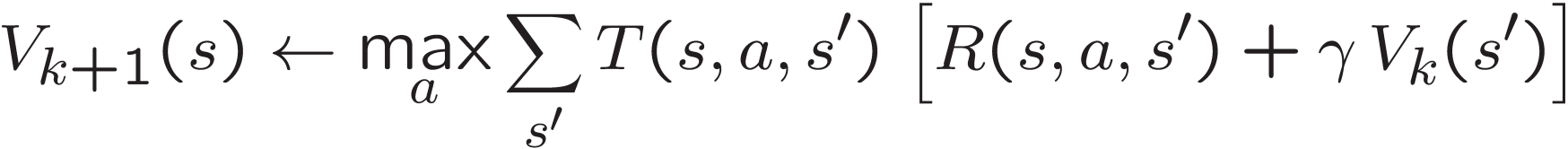 [Speaker Notes: Discuss computational complexity: S * A * S   times number of iterations

Note: updates not in place [if in place, it means something else and not even clear what it means]]
s
a
s, a
s,a,s’
s’
Optimal Quantities
The value (utility) of a state s:
V*(s) = expected utility starting in s and acting optimally
[Demo:  gridworld values (L9D1)]
[Speaker Notes: Demo just shows V and Q values, snapshots on next slides.]
s
a
s, a
s,a,s’
s’
Optimal Quantities
The value (utility) of a state s:
V*(s) = expected utility starting in s and acting optimally

The value (utility) of a q-state (s,a):
Q*(s,a) = expected utility starting out having taken action a from state s and (thereafter) acting optimally
[Demo:  gridworld values (L9D1)]
[Speaker Notes: Demo just shows V and Q values, snapshots on next slides.]
s
a
s, a
s,a,s’
s’
Optimal Quantities
The value (utility) of a state s:
V*(s) = expected utility starting in s and acting optimally

The value (utility) of a q-state (s,a):
Q*(s,a) = expected utility starting out having taken action a from state s and (thereafter) acting optimally

The optimal policy:
*(s) = optimal action from state s
[Demo:  gridworld values (L9D1)]
[Speaker Notes: Demo just shows V and Q values, snapshots on next slides.]
Gridworld Values V*
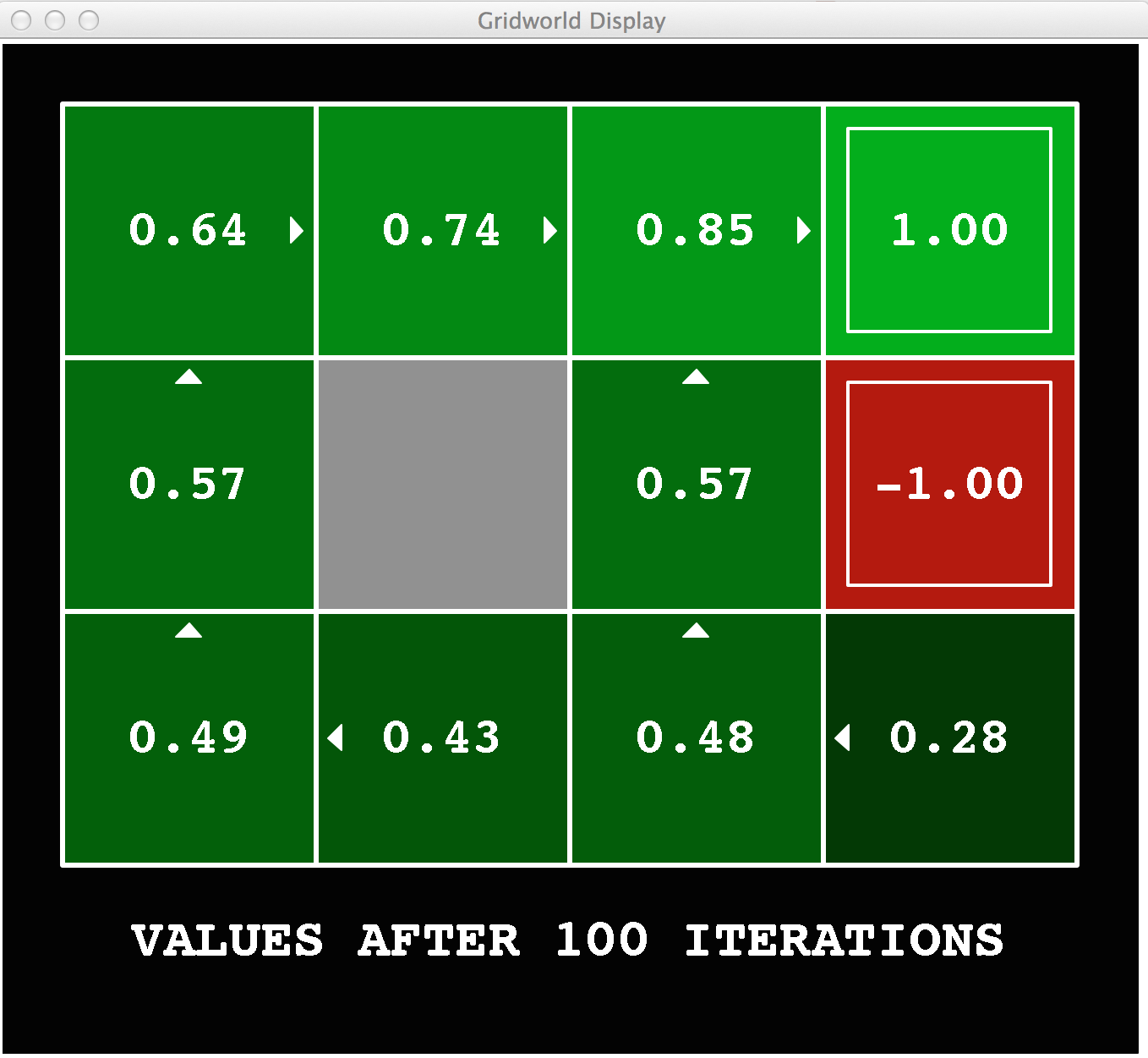 Gridworld: Q*
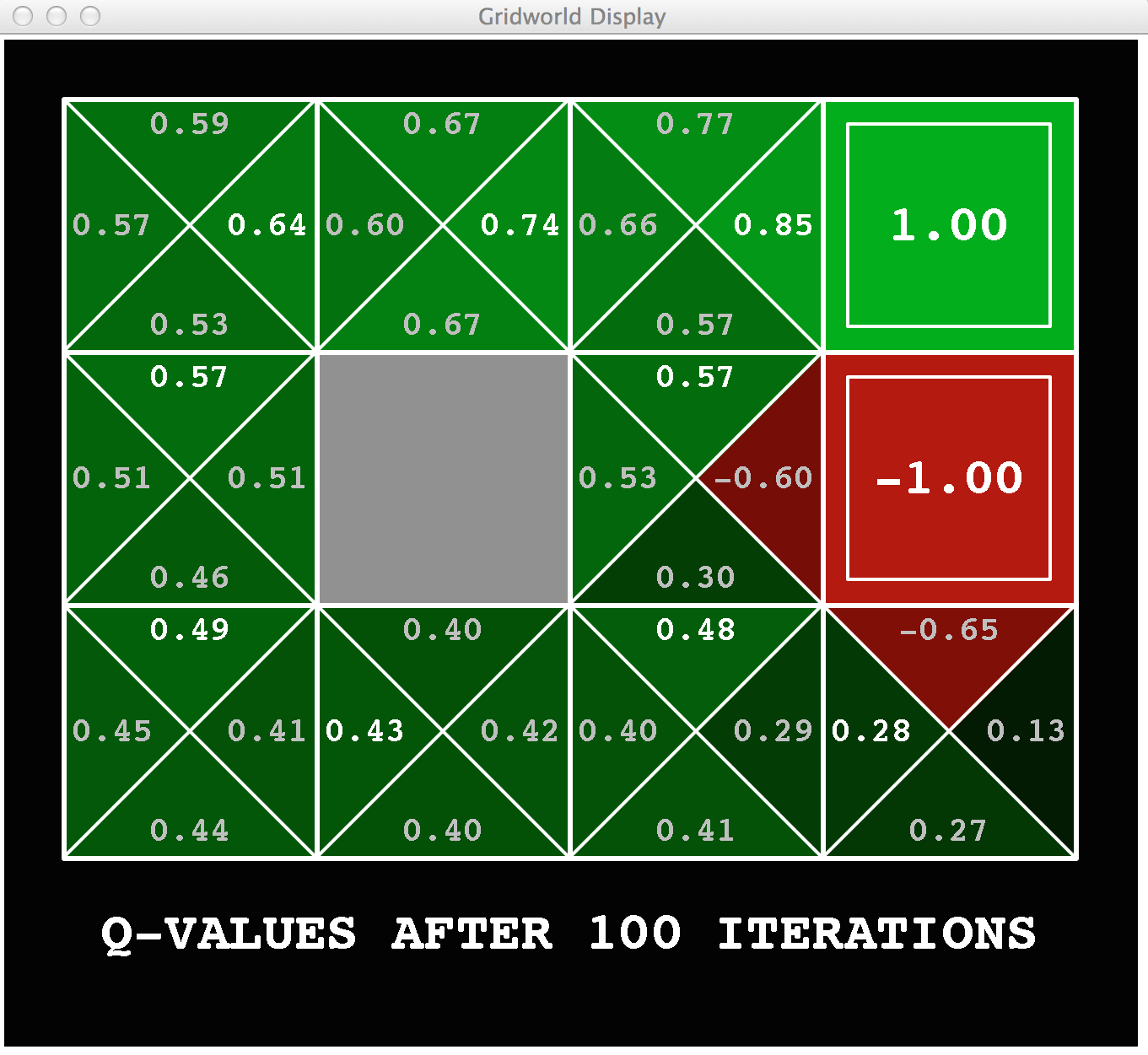 The Bellman Equations
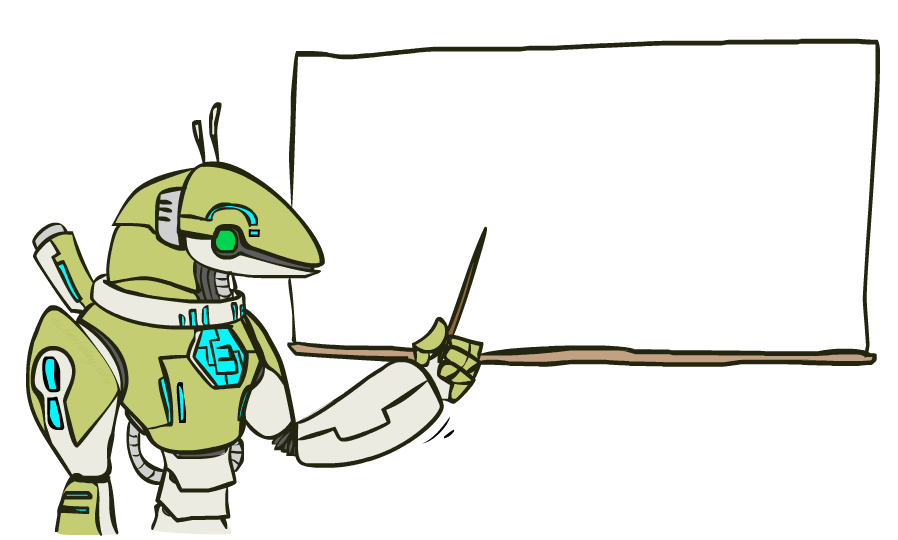 How to be optimal:

    Step 1: Take correct first action

    Step 2: Keep being optimal
s
a
s, a
s,a,s’
s’
The Bellman Equations
Definition of “optimal utility” via expectimax recurrence gives a simple one-step lookahead relationship amongst optimal utility values
[Speaker Notes: Let’s start by equations that characterize these quantities through mutual recursions.  [step through this by writing on slide, one step at a time]

Recursive characterization of V* in terms of V*; not necessarily helpful; but it is a characterization.


Note: this is a set of equations that needs to be satisfied; but it could have multiple solutions (it does not, but at this stage of our knowledge it could).]
s
a
s, a
s,a,s’
s’
The Bellman Equations
Definition of “optimal utility” via expectimax recurrence gives a simple one-step lookahead relationship amongst optimal utility values
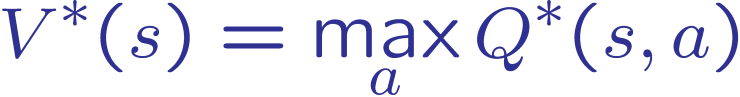 [Speaker Notes: Let’s start by equations that characterize these quantities through mutual recursions.  [step through this by writing on slide, one step at a time]

Recursive characterization of V* in terms of V*; not necessarily helpful; but it is a characterization.


Note: this is a set of equations that needs to be satisfied; but it could have multiple solutions (it does not, but at this stage of our knowledge it could).]
s
a
s, a
s,a,s’
s’
The Bellman Equations
Definition of “optimal utility” via expectimax recurrence gives a simple one-step lookahead relationship amongst optimal utility values
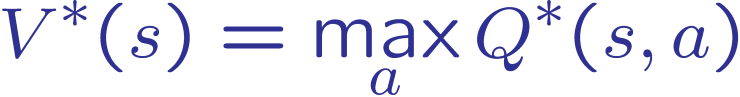 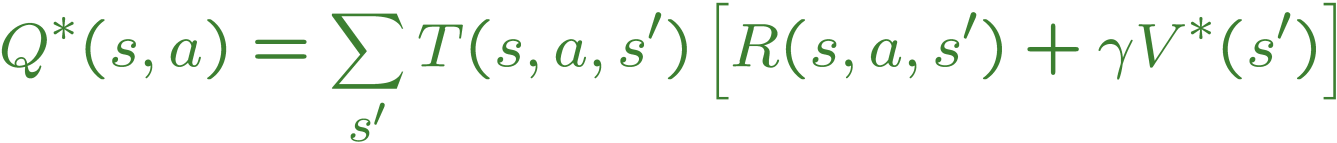 [Speaker Notes: Let’s start by equations that characterize these quantities through mutual recursions.  [step through this by writing on slide, one step at a time]

Recursive characterization of V* in terms of V*; not necessarily helpful; but it is a characterization.


Note: this is a set of equations that needs to be satisfied; but it could have multiple solutions (it does not, but at this stage of our knowledge it could).]
s
a
s, a
s,a,s’
s’
The Bellman Equations
Definition of “optimal utility” via expectimax recurrence gives a simple one-step lookahead relationship amongst optimal utility values






These are the Bellman equations, and they characterize optimal values in a way we’ll use over and over
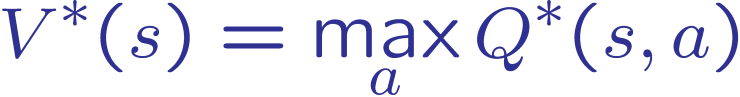 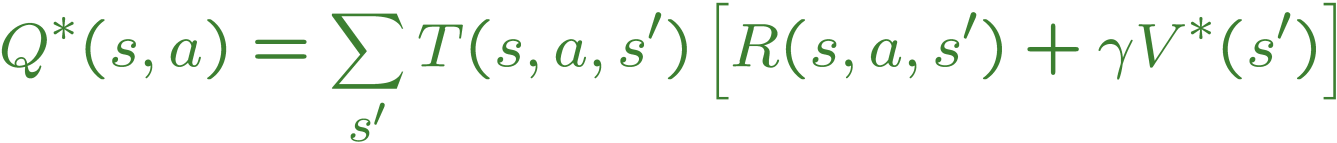 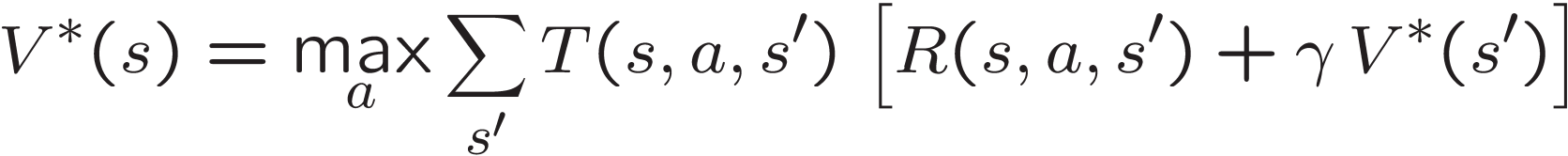 [Speaker Notes: Let’s start by equations that characterize these quantities through mutual recursions.  [step through this by writing on slide, one step at a time]

Recursive characterization of V* in terms of V*; not necessarily helpful; but it is a characterization.


Note: this is a set of equations that needs to be satisfied; but it could have multiple solutions (it does not, but at this stage of our knowledge it could).]
MDP Notation
Standard expectimax:
Bellman equations:
Value iteration:
s
a
s, a
s,a,s’
Value Iteration
Bellman equations characterize the optimal values:




Value iteration computes them:




Value iteration is just a fixed point solution method
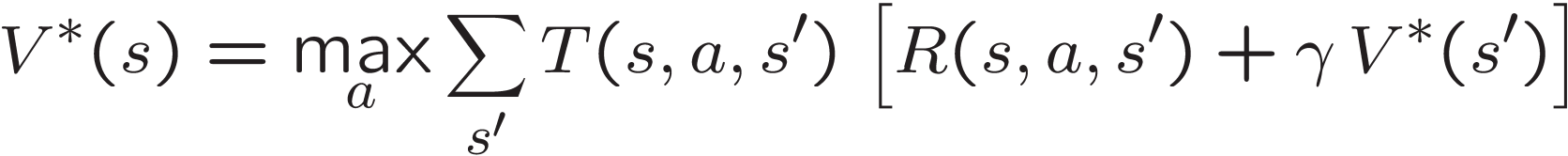 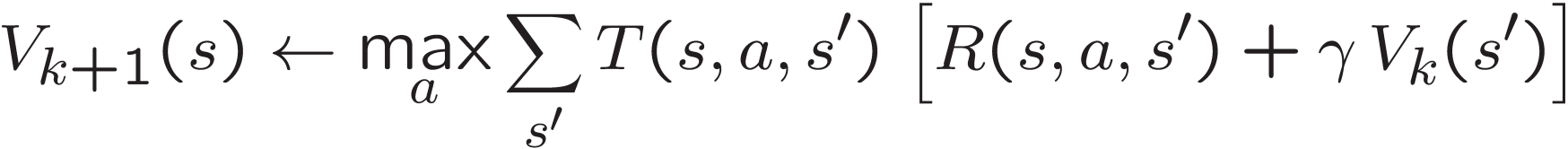 [Speaker Notes: Discuss computational complexity: S * A * S   times number of iterations

Note: updates not in place [if in place, it means something else and not even clear what it means]]
Value Iteration Convergence
How do we know the Vk vectors are going to converge?

Case 1: If the tree has maximum depth M, then VM holds the actual untruncated values

Case 2: If the discount is less than 1
Sketch: For any state Vk and Vk+1 can be viewed as depth k+1 expectimax results in nearly identical search trees
The difference is that on the bottom layer, Vk+1 has actual rewards while Vk has zeros
That last layer is at best all RMAX 
It is at worst RMIN 
But everything is discounted by γk that far out
So Vk and Vk+1 are at most γk max|R| different
So as k increases, the values converge
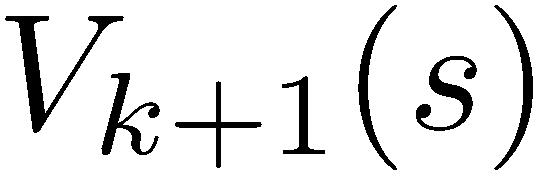 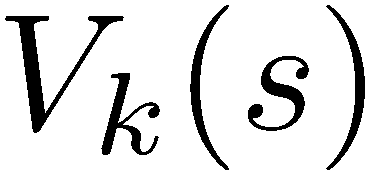 Outline
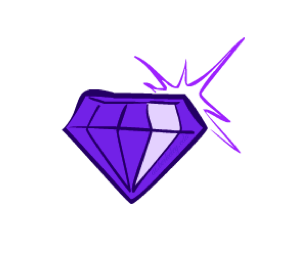 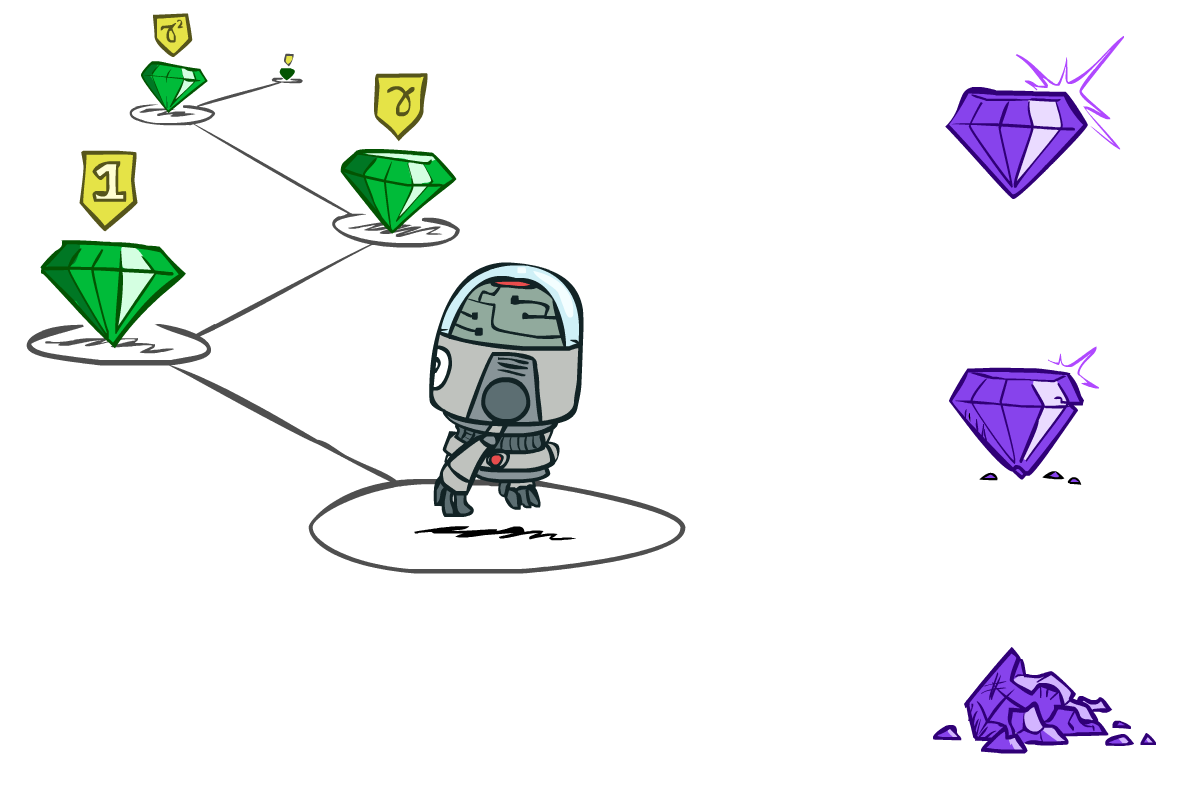 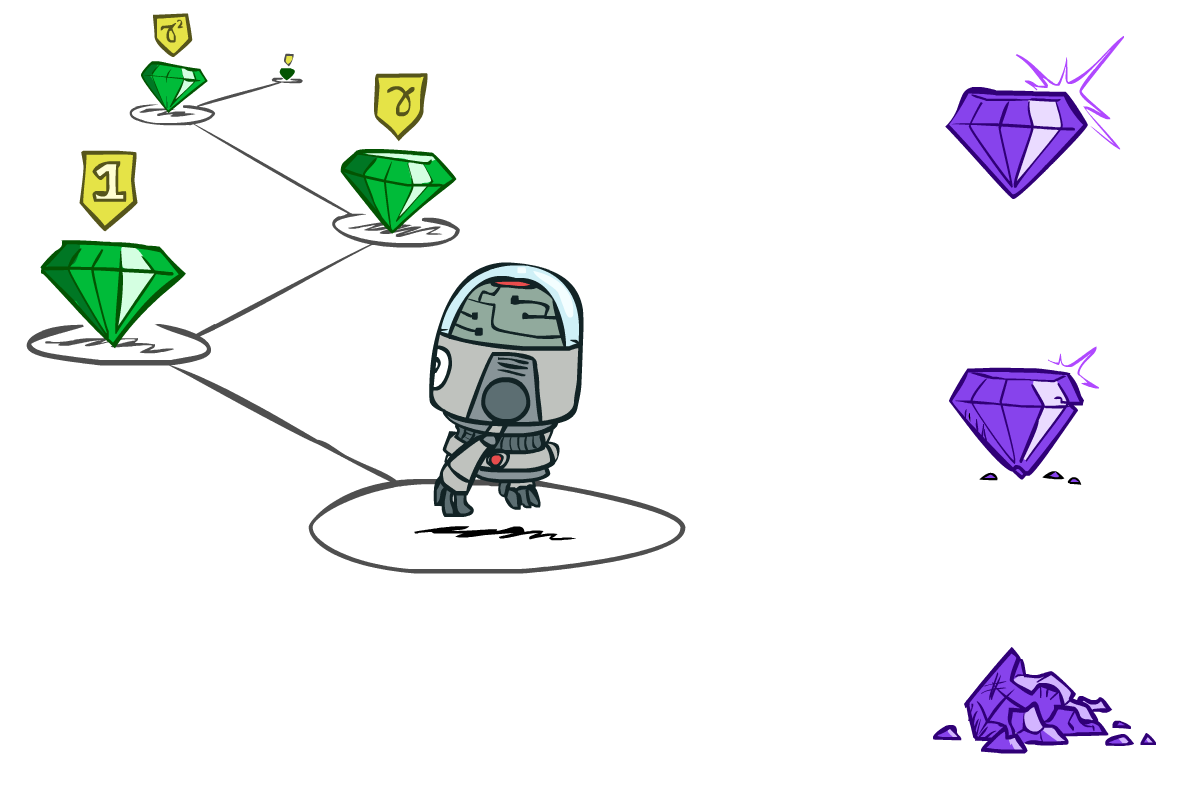 Solved MDP! Now what?
What are we going to do with these values??
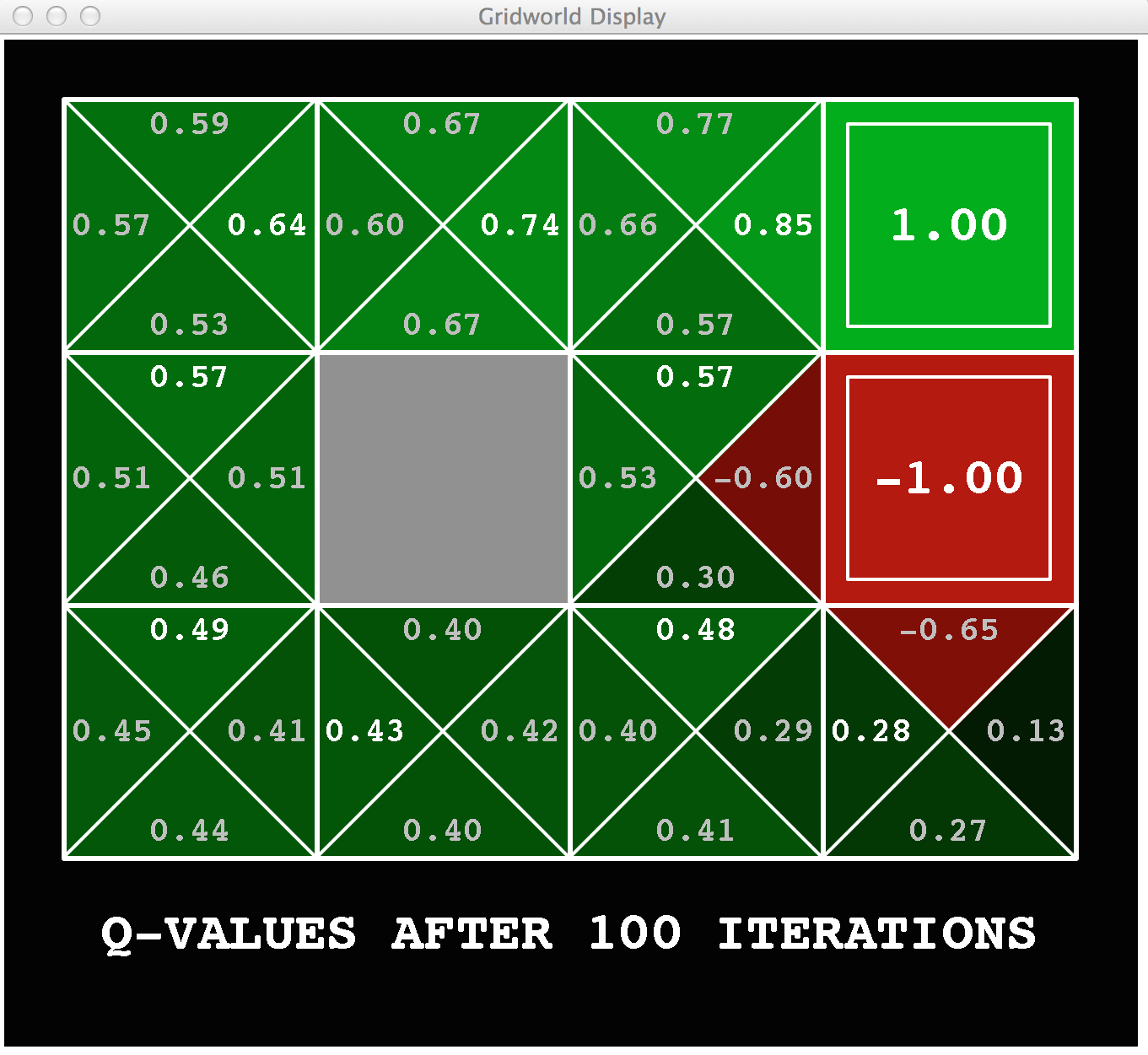 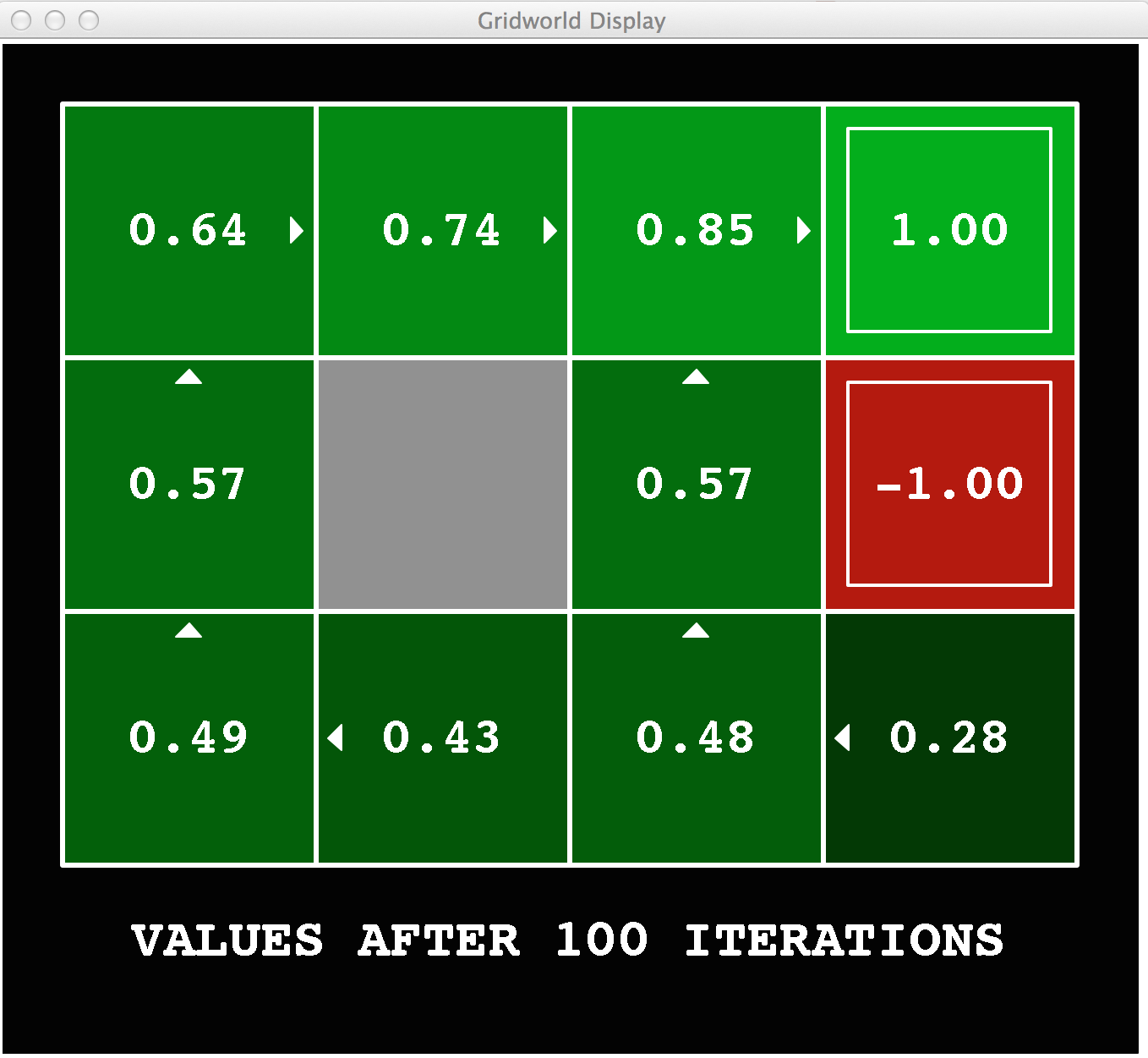 Poll 2
If you need to extract a policy, would you rather have
A) Values, B) Q-values?
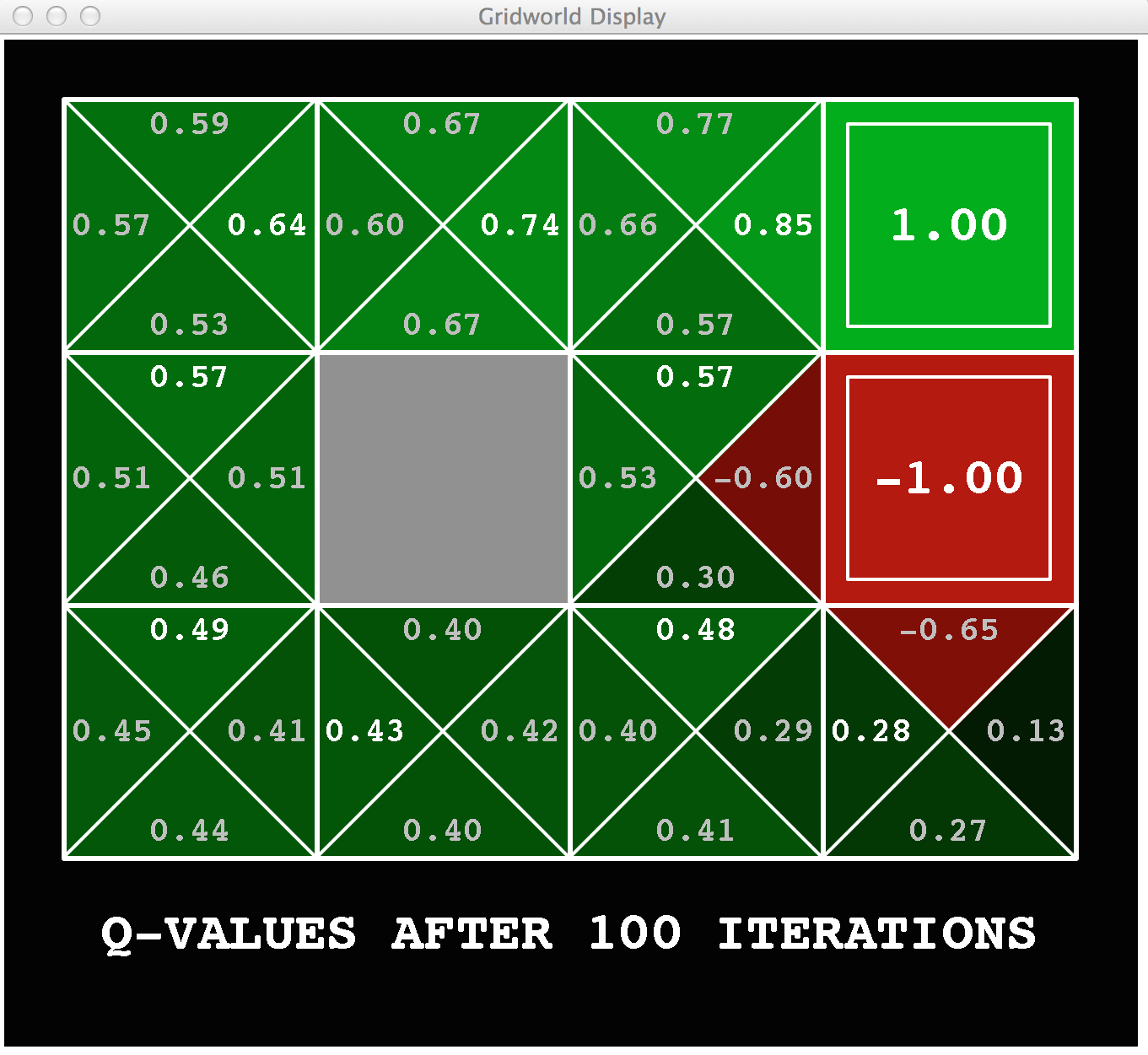 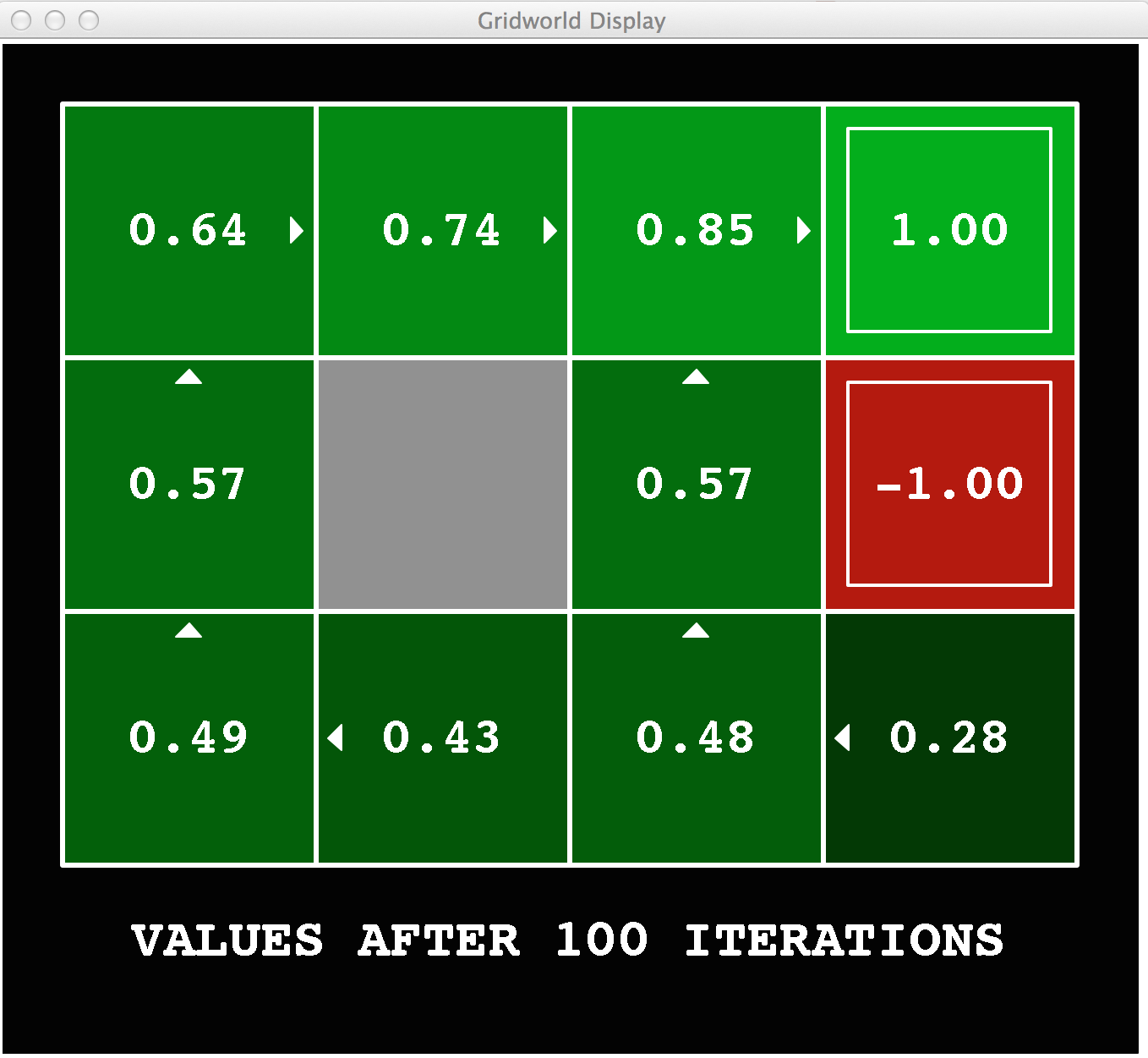 Poll 2
If you need to extract a policy, would you rather have
A) Values, B) Q-values ?
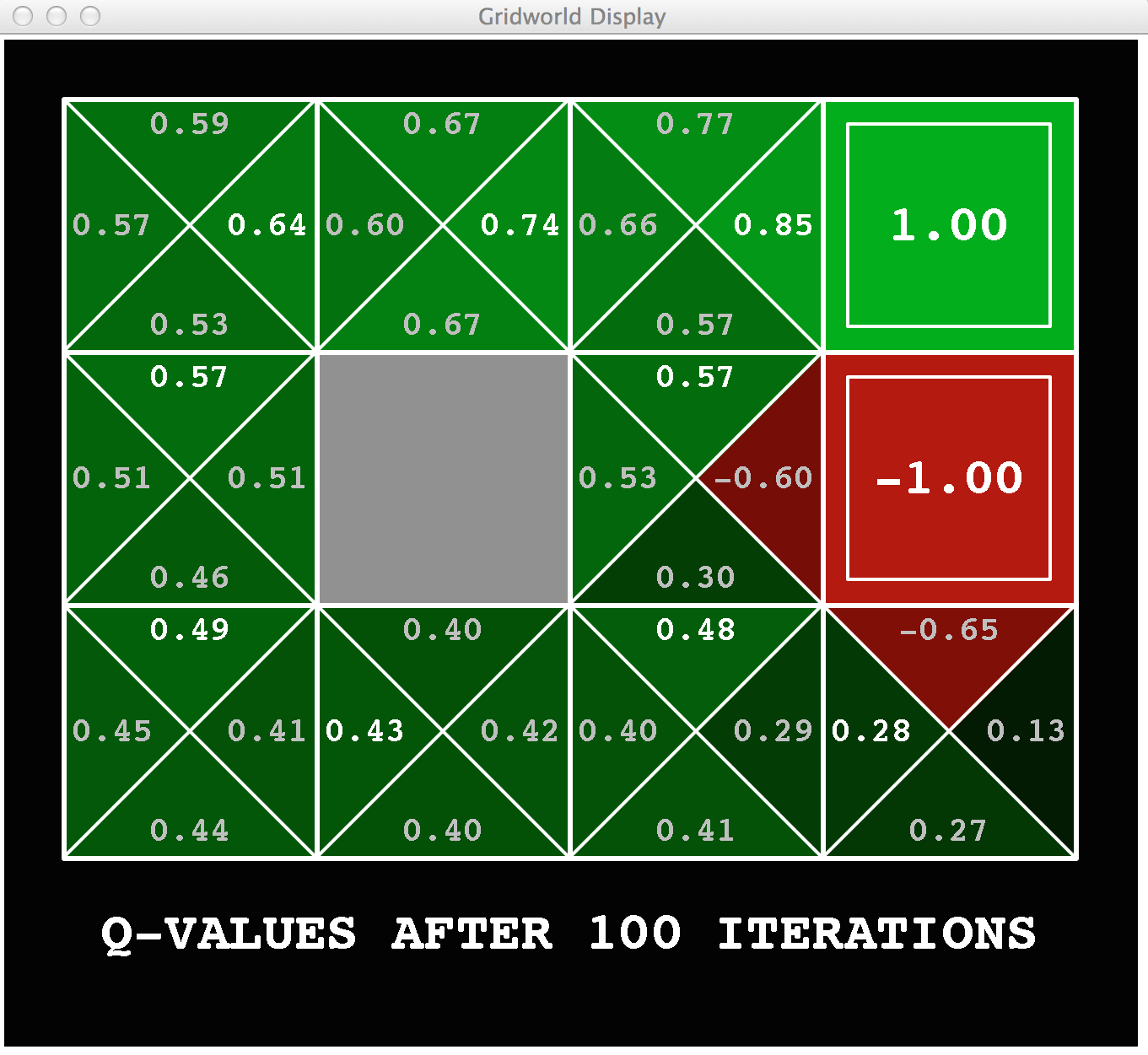 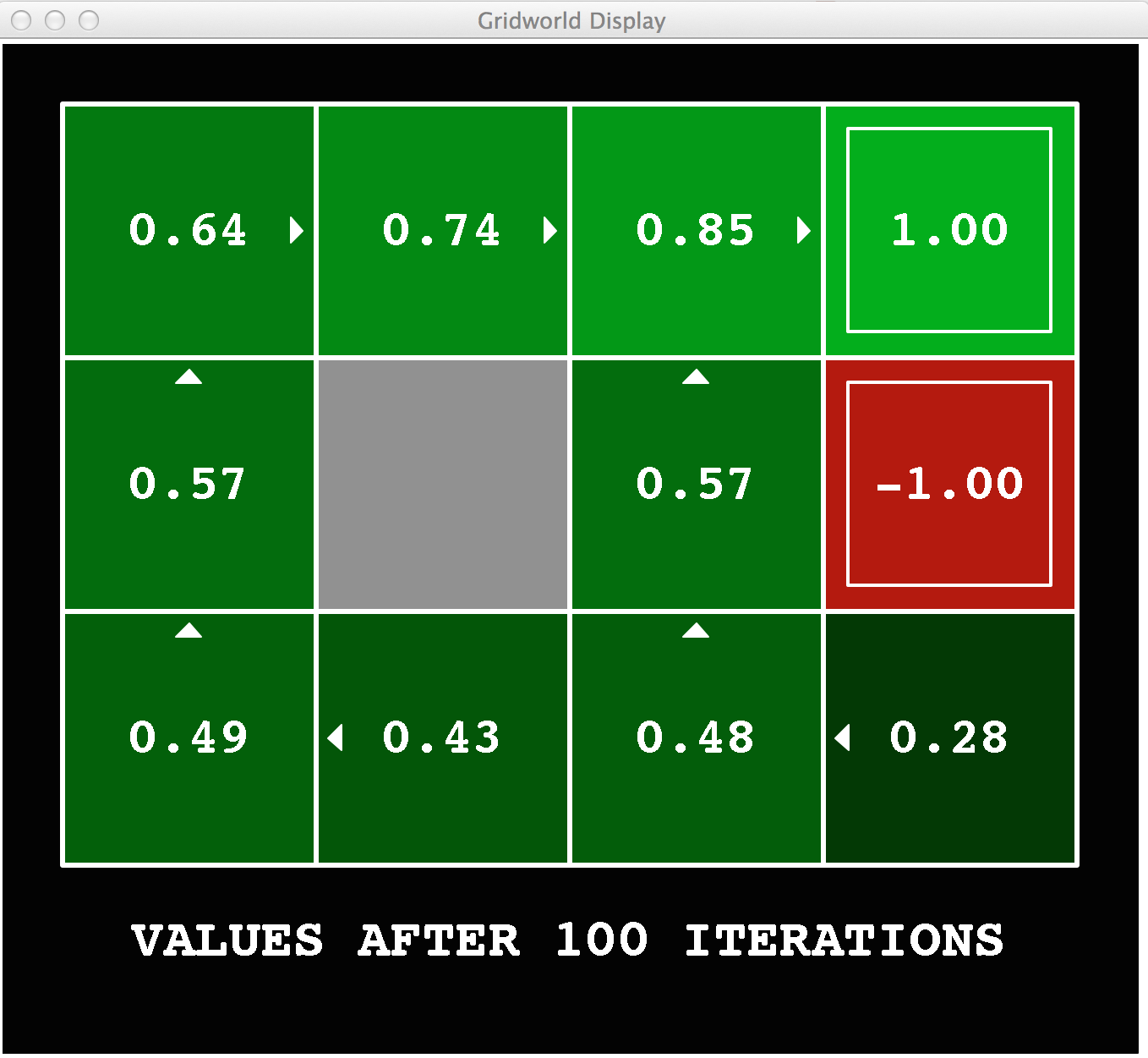 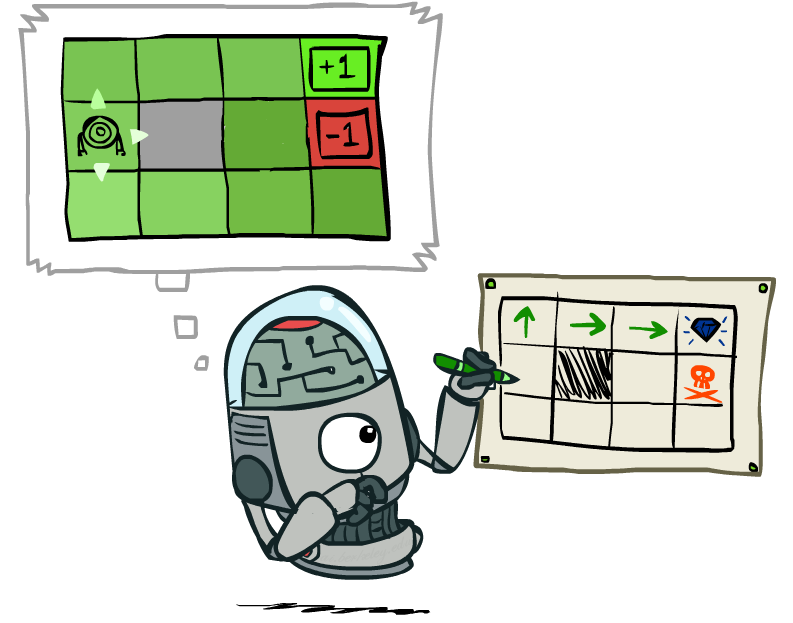 Policy Extraction
Computing Actions from Values
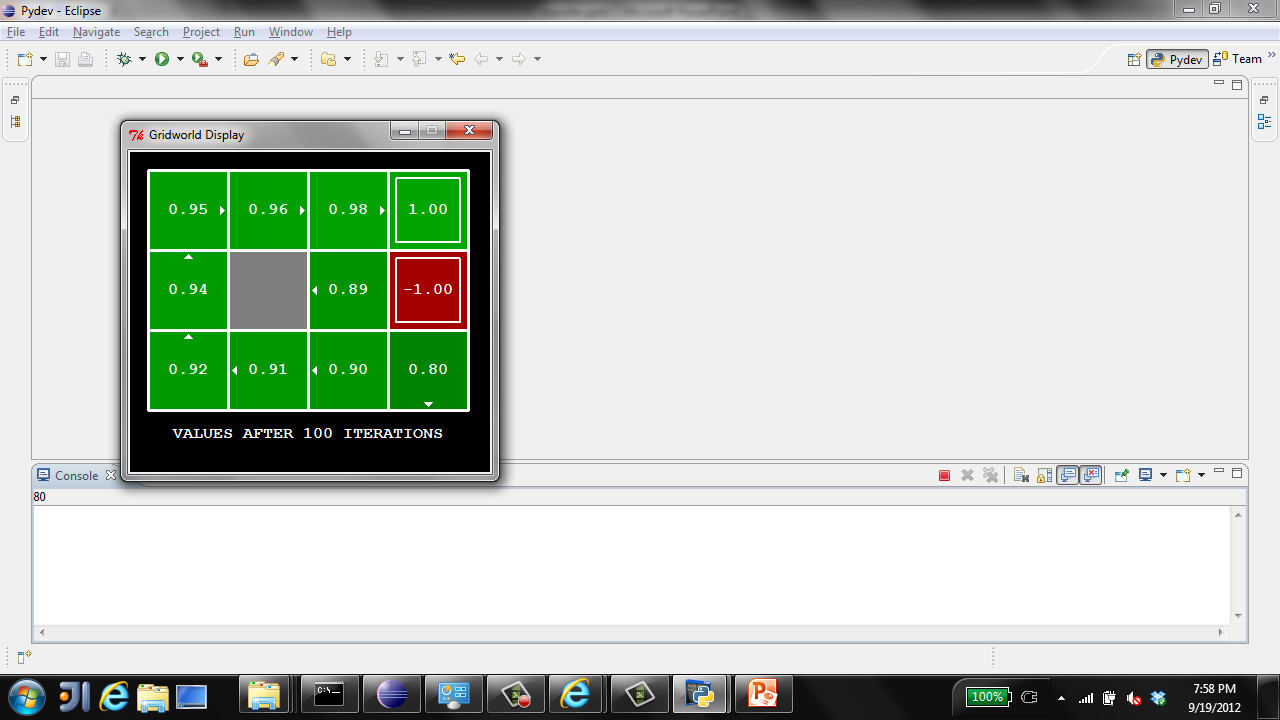 Let’s imagine we have the optimal values V*(s)

How should we act?
It’s not obvious!

We need to do a mini-expectimax (one step)




This is called policy extraction, since it gets the policy implied by the values
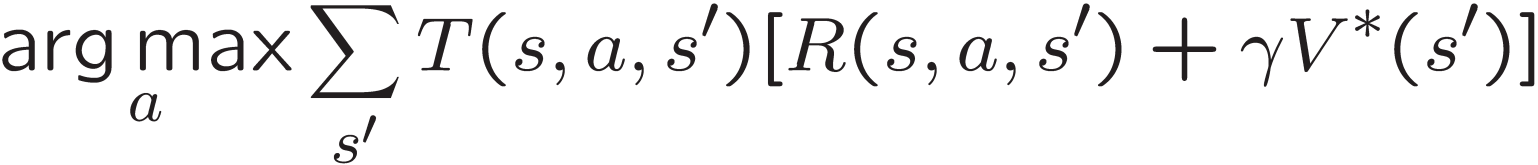 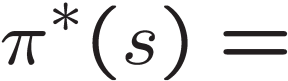 Computing Actions from Q-Values
Let’s imagine we have the optimal q-values:

How should we act?
Completely trivial to decide!





Important lesson: actions are easier to select from q-values than values!
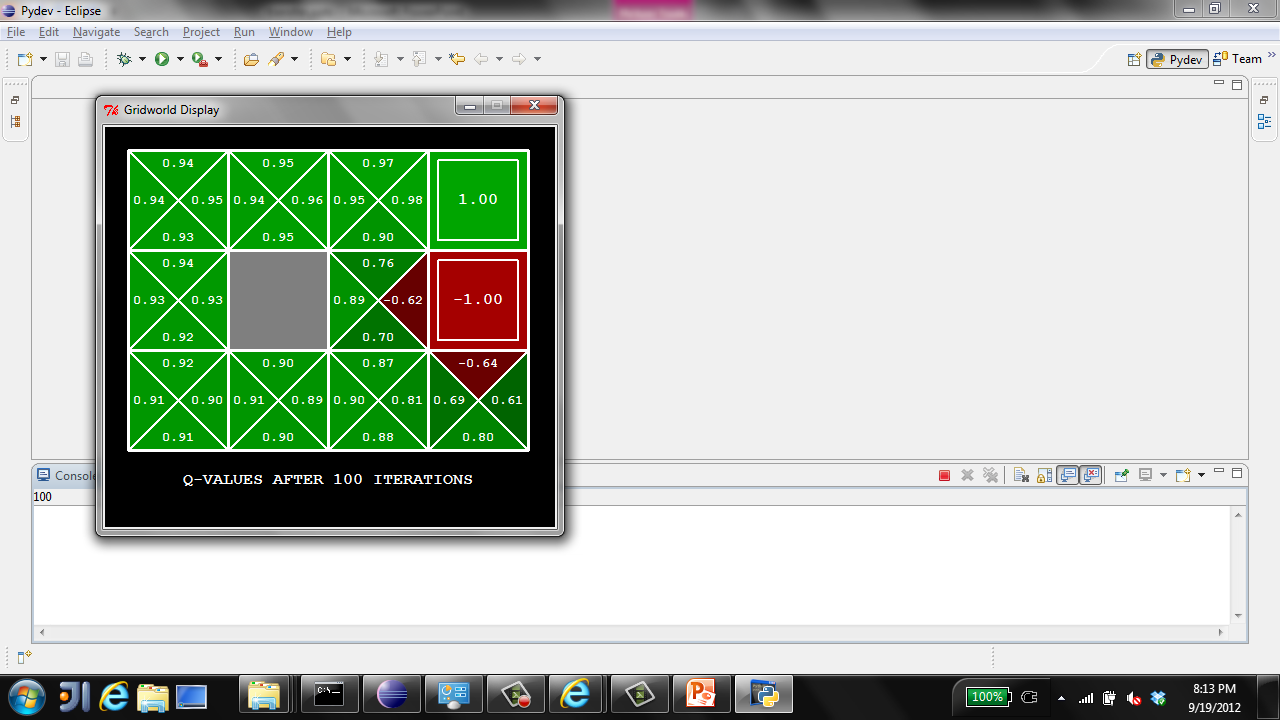 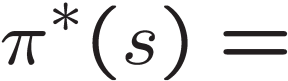 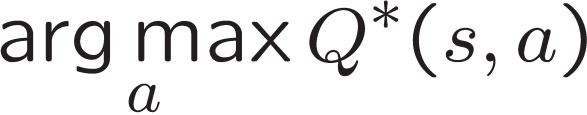 s
a
s, a
s,a,s’
s’
Value Iteration Notes
Value iteration repeats the Bellman updates:



Things to notice when running value iteration:
It’s slow – O(S2A) per iteration
The “max” at each state rarely changes
The optimal policy appears before the values converge (but we don’t know that the policy is optimal until the values converge)
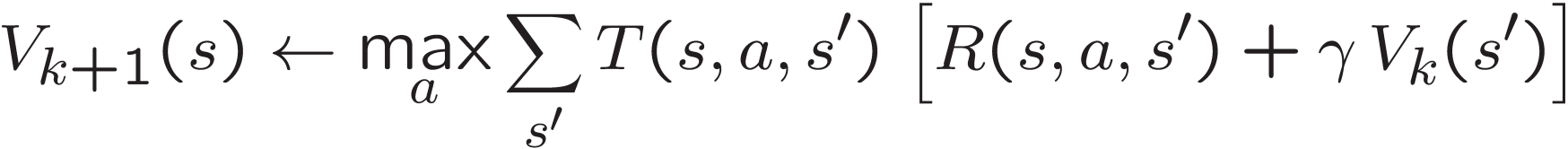 [Demo: value iteration (L9D2)]
[Speaker Notes: Demo steps through value iteration; snapshots of values shown on next slides.]
k=0
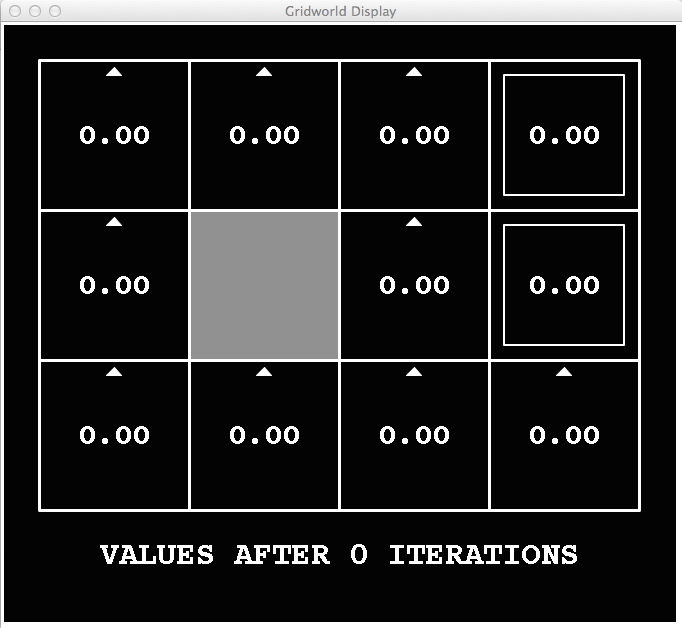 Noise = 0.2
Discount = 0.9
Living reward = 0
[Speaker Notes: Assuming zero living reward]
k=1
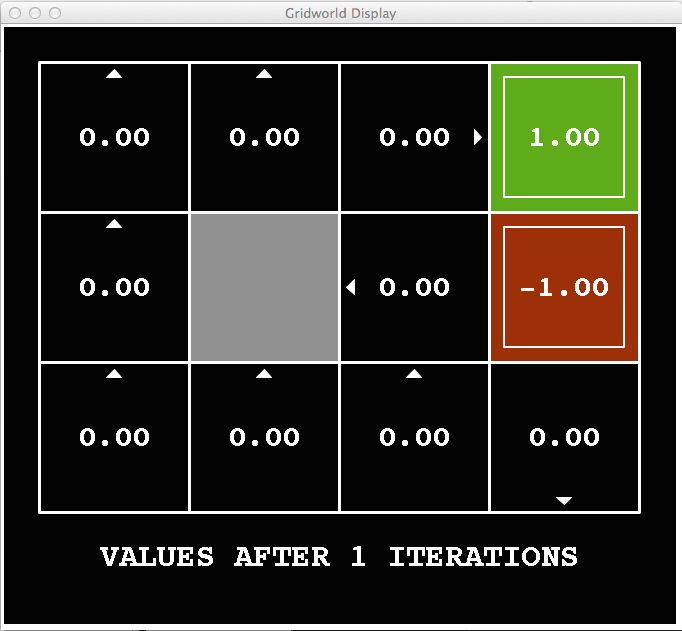 Noise = 0.2
Discount = 0.9
Living reward = 0
[Speaker Notes: Assuming zero living reward]
k=2
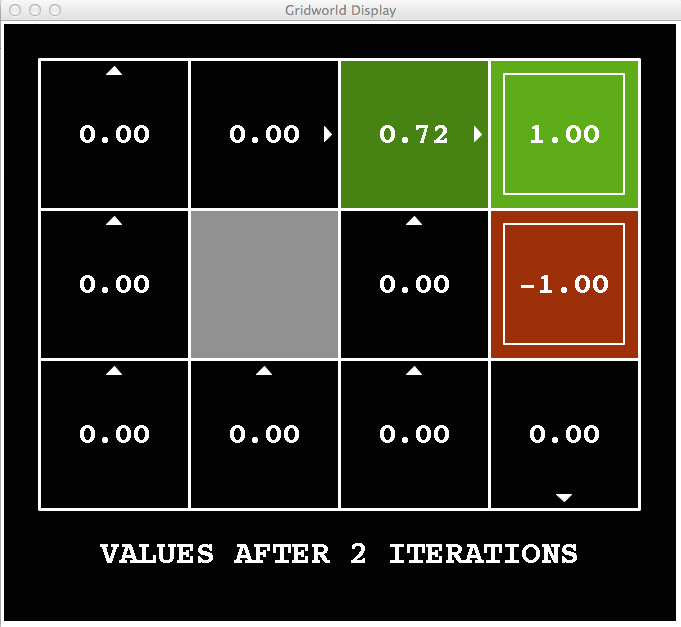 Noise = 0.2
Discount = 0.9
Living reward = 0
[Speaker Notes: Assuming zero living reward]
k=3
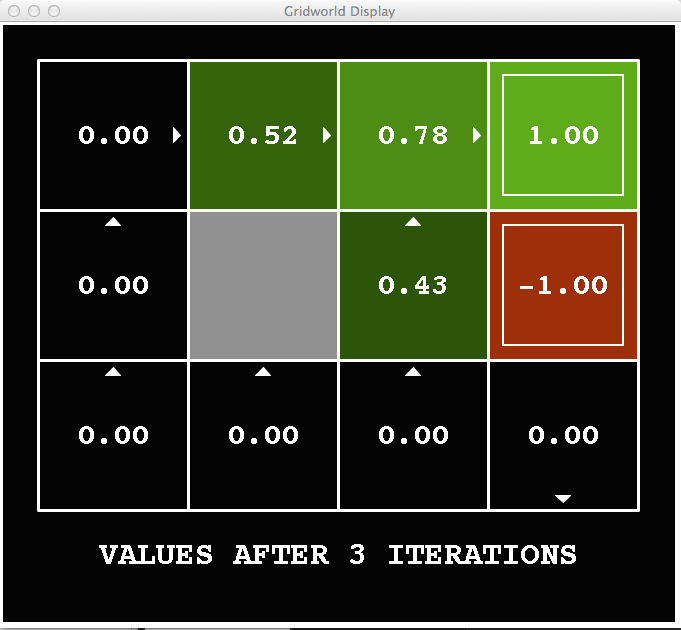 Noise = 0.2
Discount = 0.9
Living reward = 0
[Speaker Notes: Assuming zero living reward]
k=4
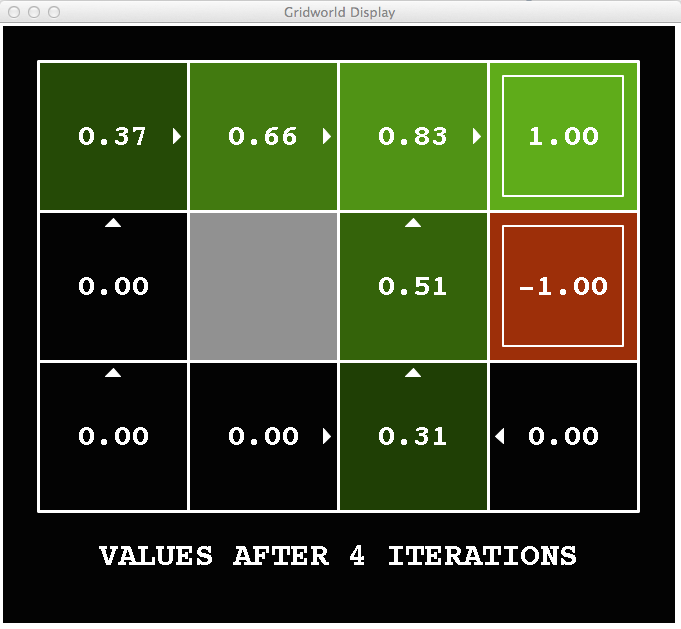 Noise = 0.2
Discount = 0.9
Living reward = 0
[Speaker Notes: Assuming zero living reward]
k=5
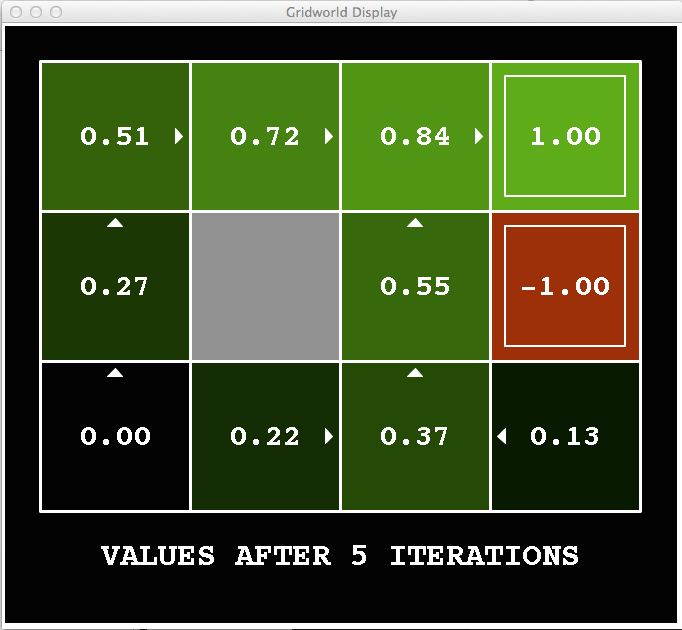 Noise = 0.2
Discount = 0.9
Living reward = 0
[Speaker Notes: Assuming zero living reward]
k=6
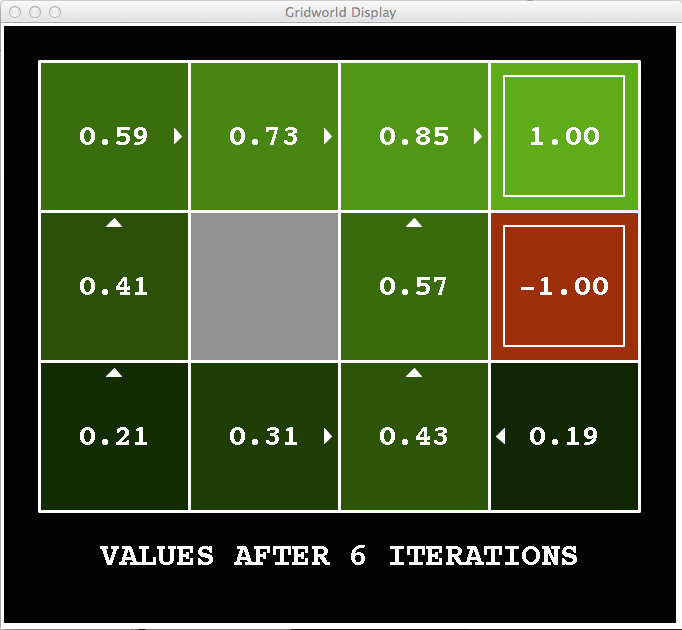 Noise = 0.2
Discount = 0.9
Living reward = 0
[Speaker Notes: Assuming zero living reward]
k=7
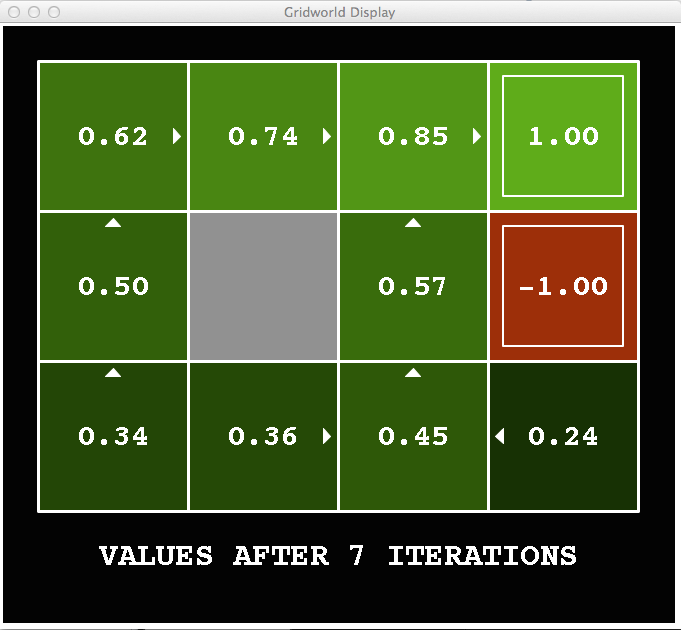 Noise = 0.2
Discount = 0.9
Living reward = 0
[Speaker Notes: Assuming zero living reward]
k=8
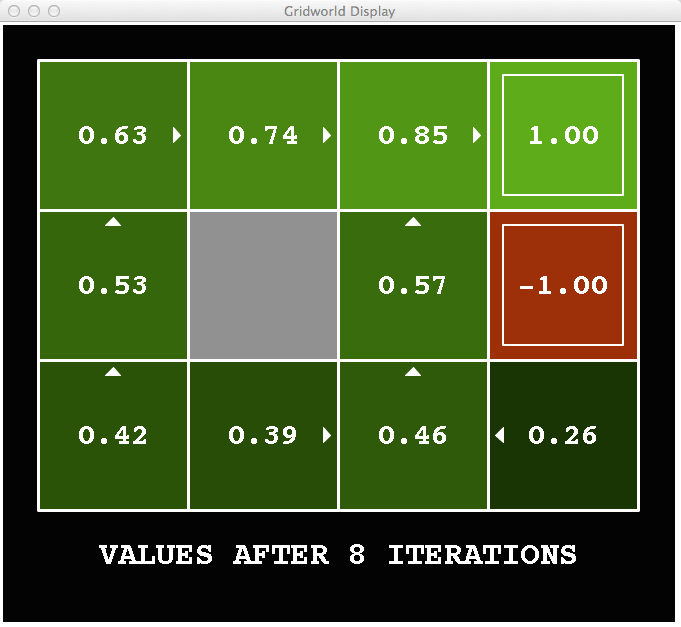 Noise = 0.2
Discount = 0.9
Living reward = 0
[Speaker Notes: Assuming zero living reward]
k=9
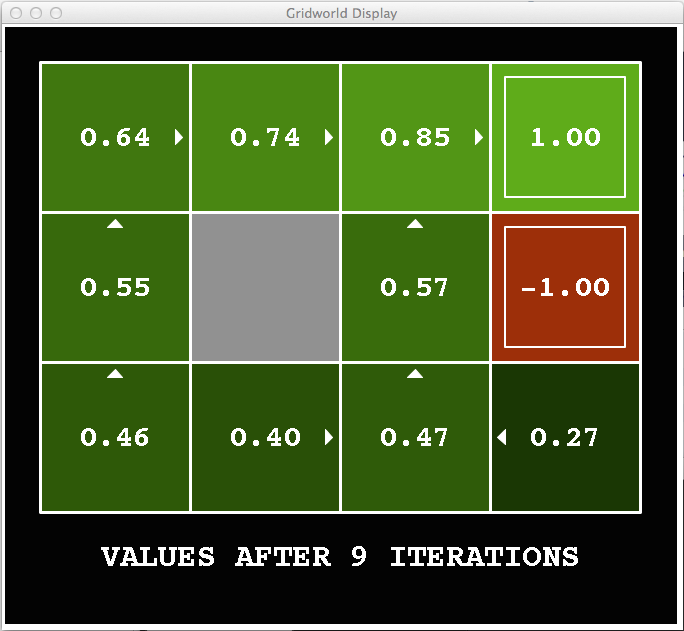 Noise = 0.2
Discount = 0.9
Living reward = 0
[Speaker Notes: Assuming zero living reward]
k=10
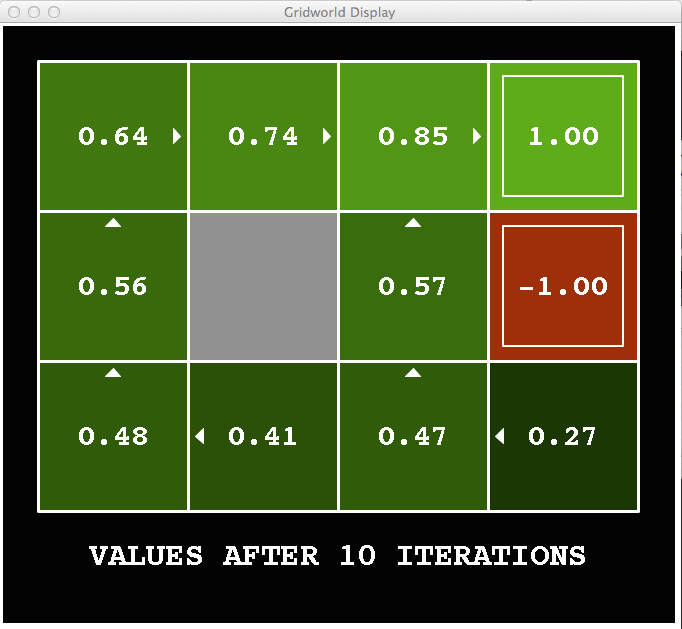 Noise = 0.2
Discount = 0.9
Living reward = 0
[Speaker Notes: Assuming zero living reward]
k=11
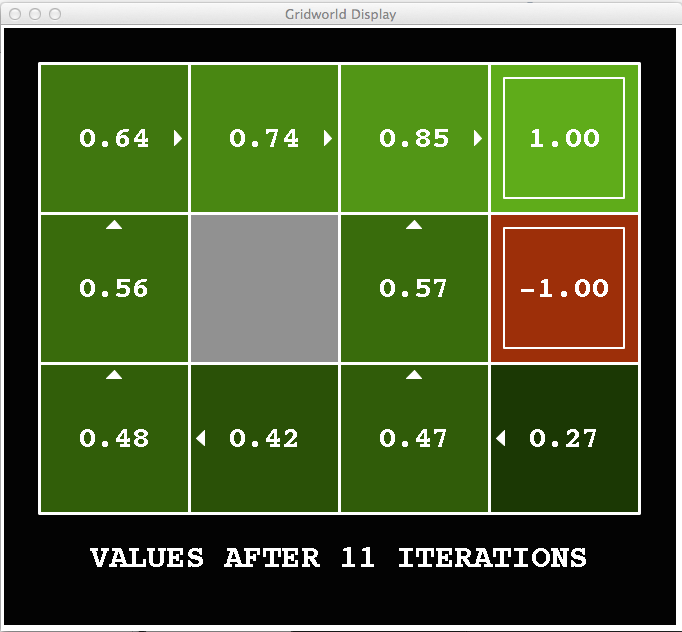 Noise = 0.2
Discount = 0.9
Living reward = 0
[Speaker Notes: Assuming zero living reward]
k=12
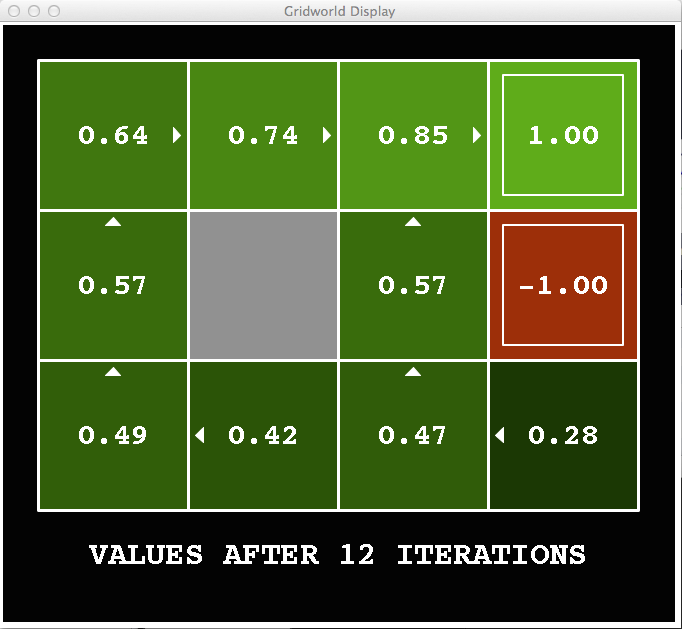 Noise = 0.2
Discount = 0.9
Living reward = 0
[Speaker Notes: Assuming zero living reward]
k=100
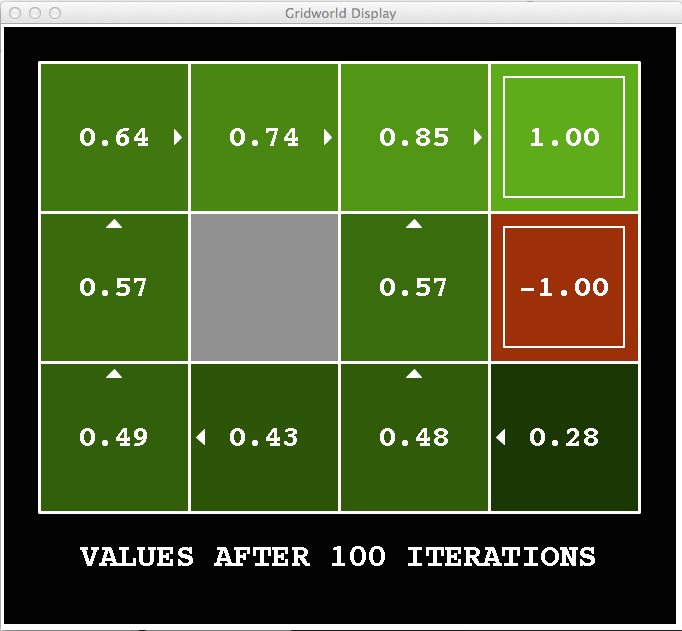 Noise = 0.2
Discount = 0.9
Living reward = 0
[Speaker Notes: Assuming zero living reward]
Outline
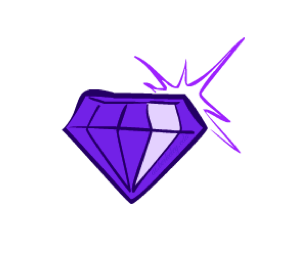 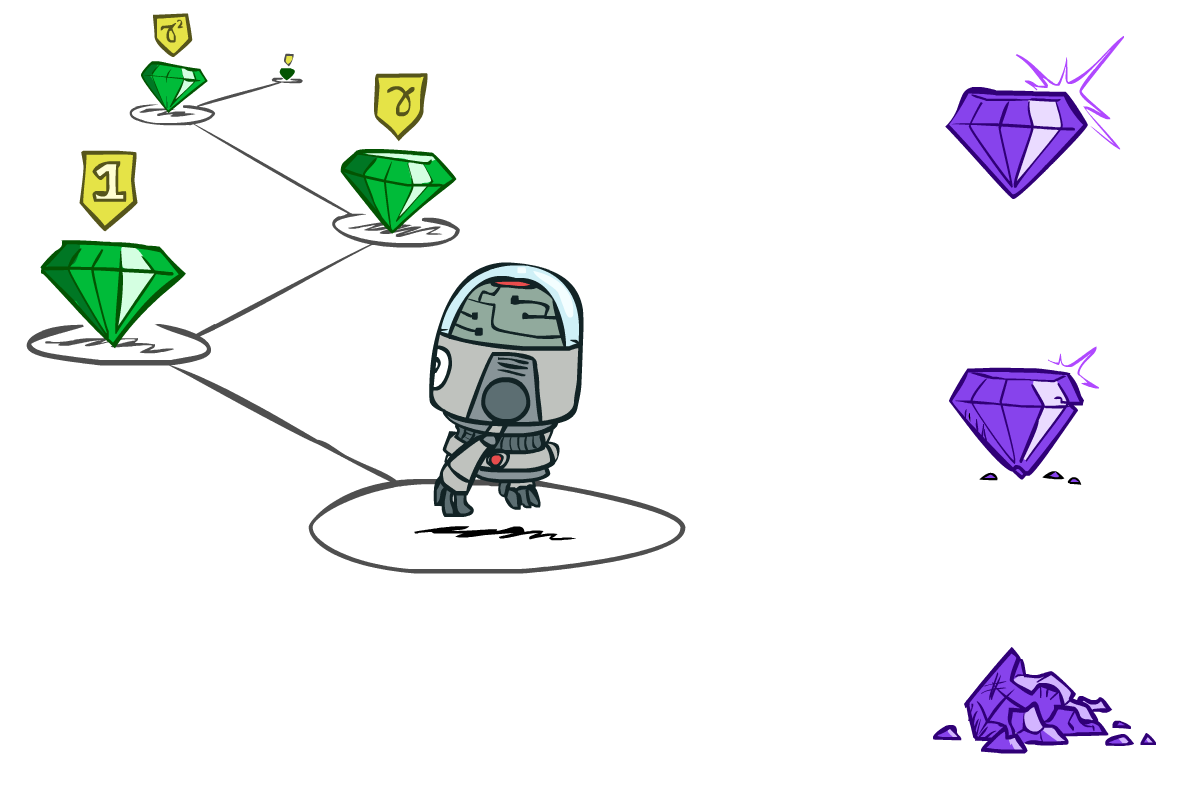 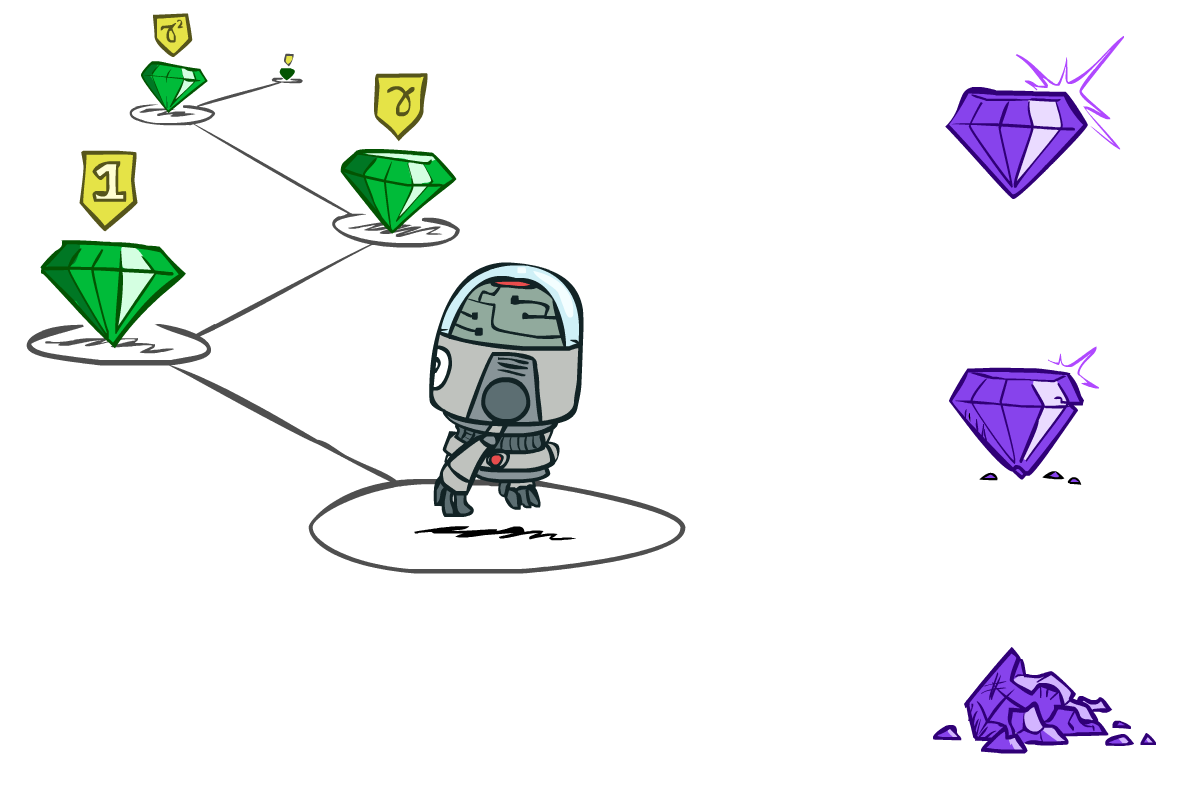 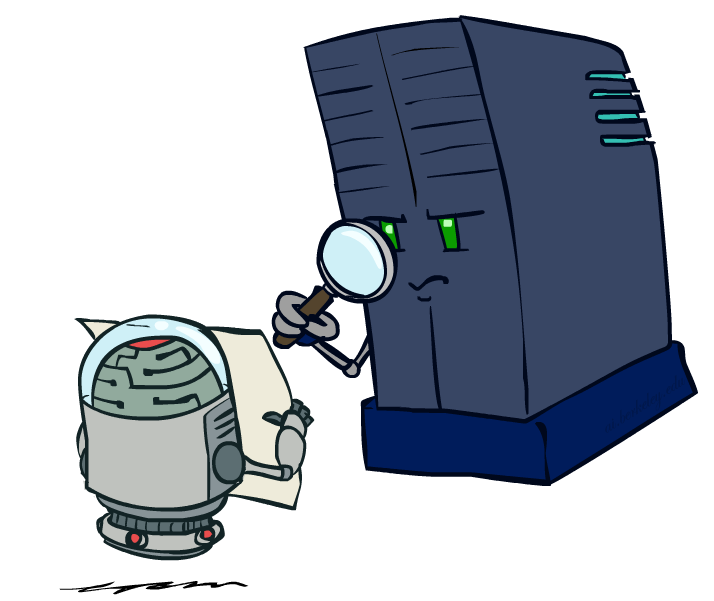 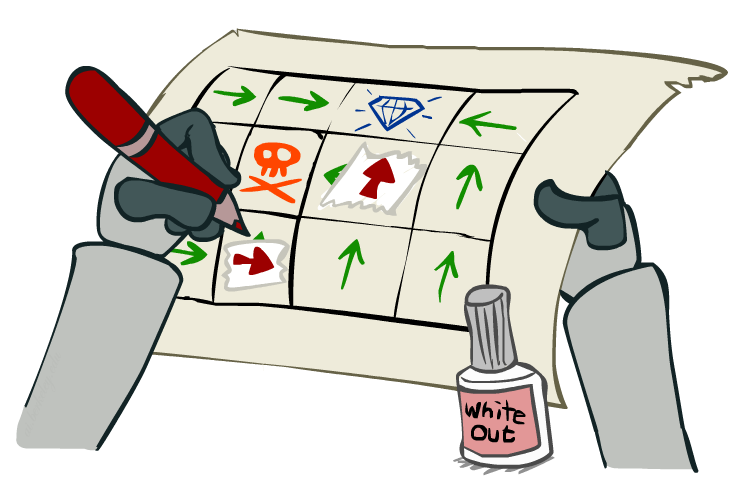 Policy Iteration
Two Methods for Solving MDPs
Value iteration + policy extraction
Step 1: Value iteration: calculate values for all states by running one ply of the Bellman equations using values from previous iteration until convergence
Step 2: Policy extraction: compute policy by running one ply of the Bellman equations using values from value iteration

Policy iteration
Step 1: Policy evaluation: calculate values for some fixed policy (not optimal values!) until convergence
Step 2: Policy improvement: update policy by running one ply of the Bellman equations using values from policy evaluation
Repeat steps until policy converges
Policy Evaluation
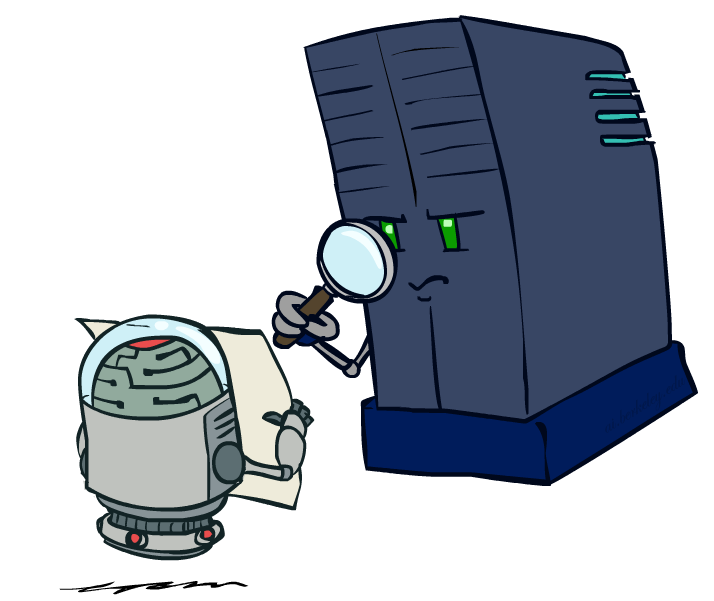 Example: Policy Evaluation
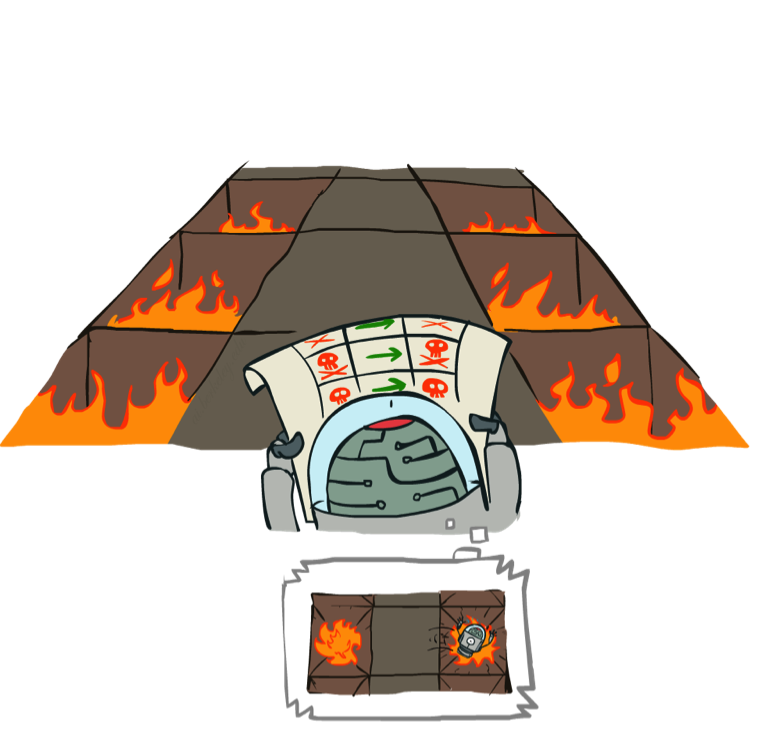 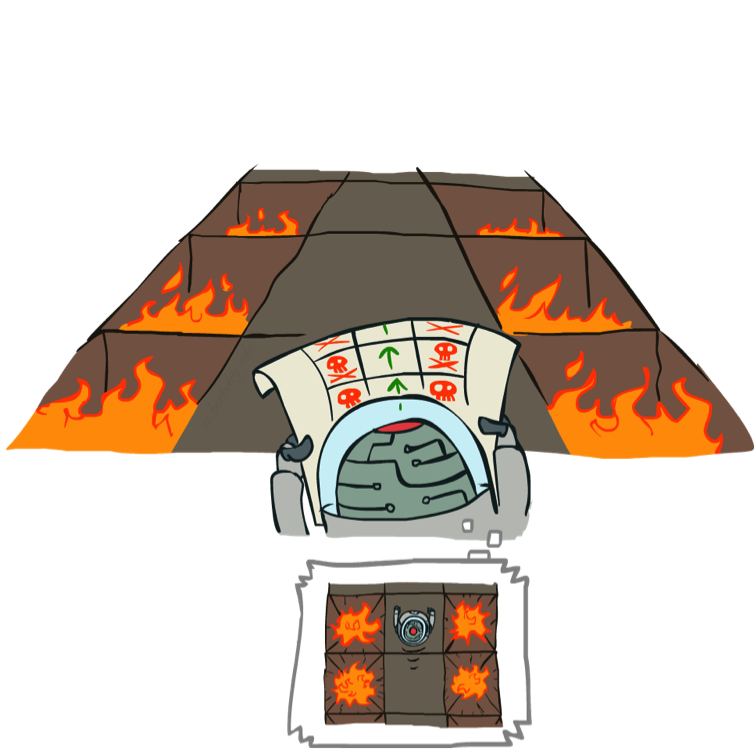 Always Go Right
Always Go Forward
Example: Policy Evaluation
Always Go Right
Always Go Forward
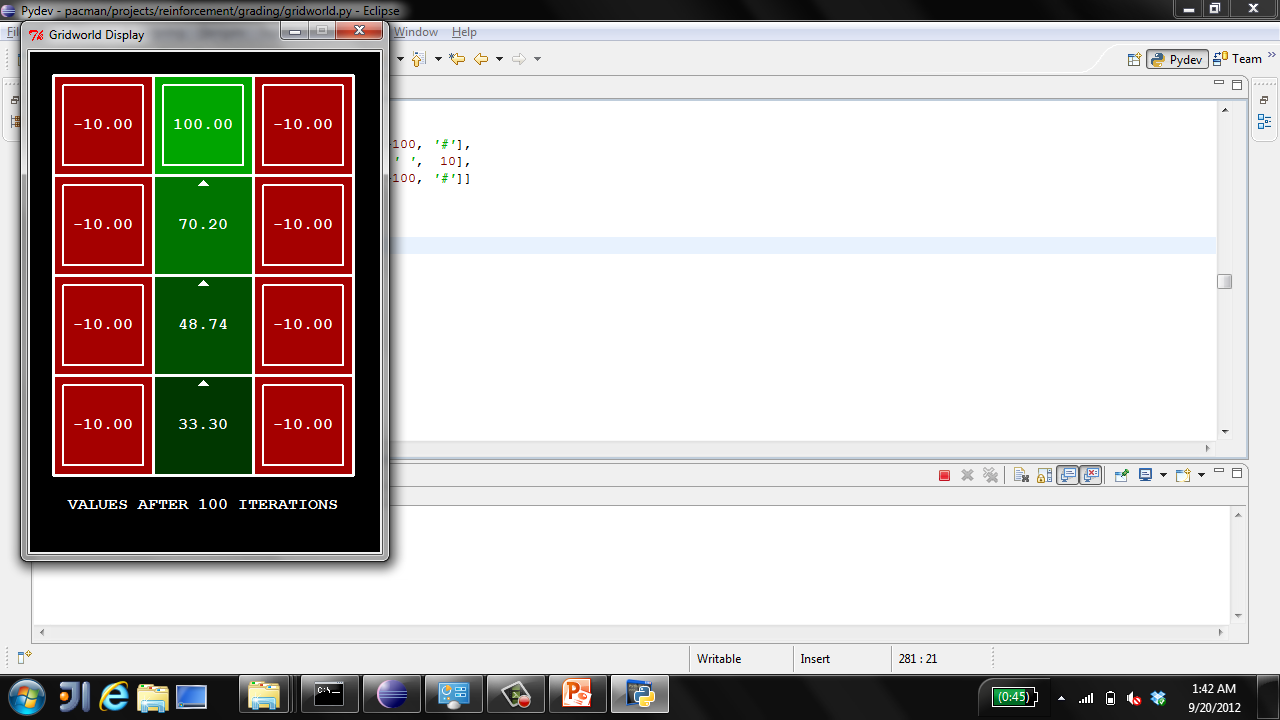 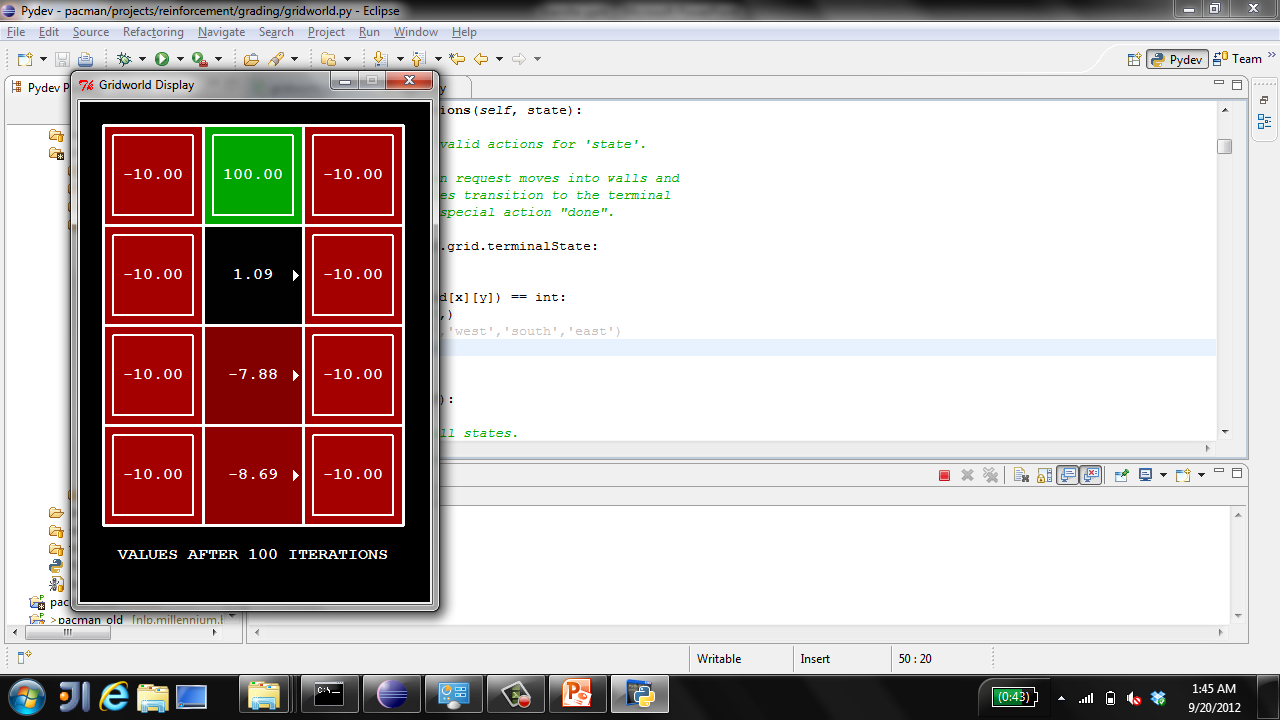 s
s
a
(s)
s, a
s, (s)
s, (s),s’
s,a,s’
s’
s’
Policy Evaluation: Fixed Policies
Fixed policy: Do what  says to do
Normally: Do the optimal action
Expectimax trees max over all actions to compute the optimal values

If we fixed some policy (s), then the tree would be simpler               – only one action per state
… though the tree’s value would depend on which policy we fixed
s
(s)
s, (s)
s, (s),s’
s’
Policy Evaluation: Utilities for a Fixed Policy
Another basic operation: compute the utility value of a state s under a fixed (generally non-optimal) policy

Define the utility of a state s, under a fixed policy :
V(s) = expected sum of discounted rewards starting in s and following 

Recursive relation (one-step look-ahead / Bellman equation):
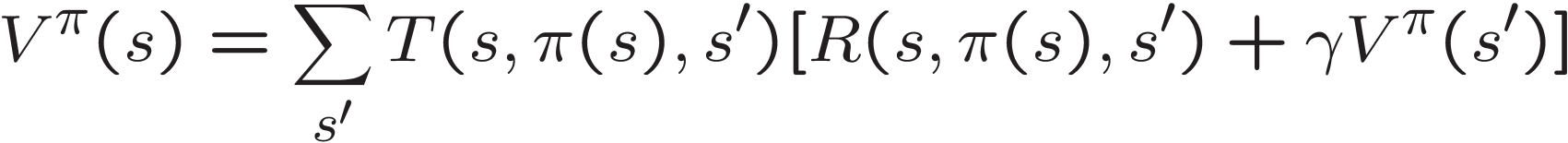 s
(s)
s, (s)
s, (s),s’
s’
Policy Evaluation
How do we calculate the V’s for a fixed policy ?

Idea 1: Turn recursive Bellman equations into updates
	(like value iteration)




Efficiency: O(S2) per iteration

Idea 2: Without the maxes, the Bellman equations are just a linear system
Solve with your favorite linear system solver
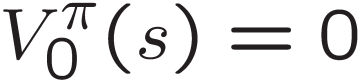 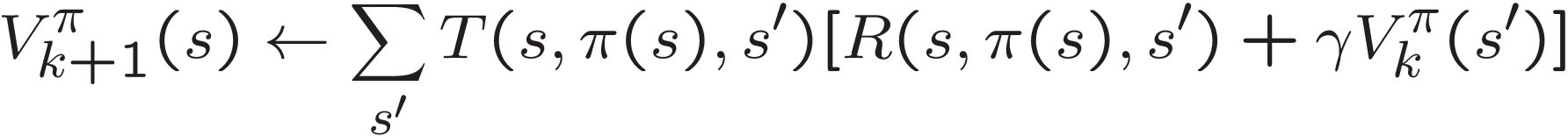 Policy Improvement
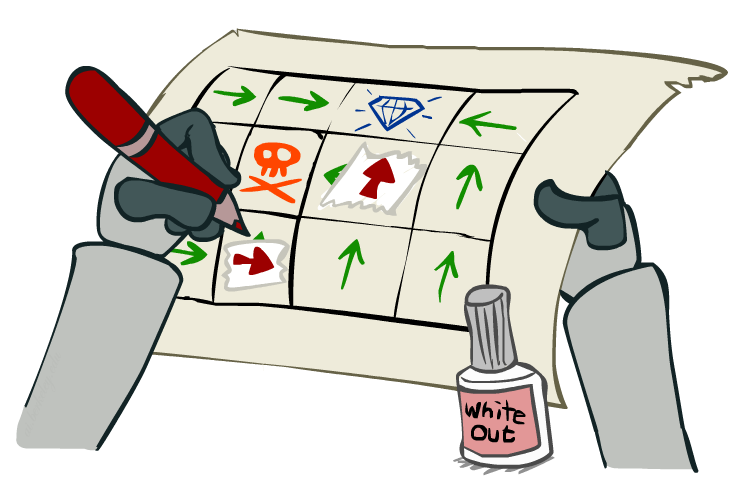 Policy Iteration:
Evaluation: For fixed current policy , find values with policy evaluation:
Iterate until values converge:


Improvement: For fixed values, get a better policy using policy extraction
One-step look-ahead:


Policy iteration
It’s still optimal!
Can converge faster under some conditions
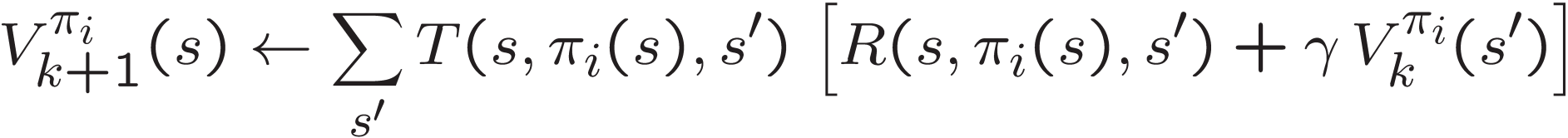 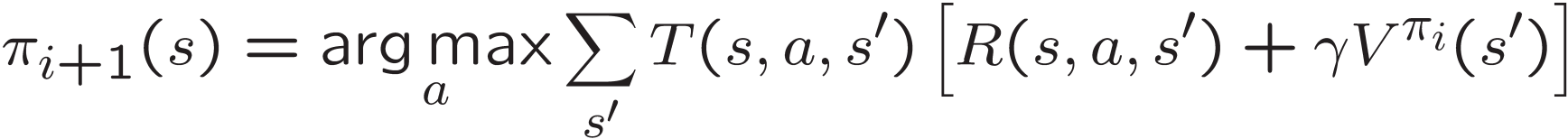 Two Methods for Solving MDPs
Comparison
Both value iteration and policy iteration compute the same thing                     (all optimal values)

In value iteration:
Every iteration updates both the values and (implicitly) the policy
We don’t track the policy, but taking the max over actions implicitly recomputes it

In policy iteration:
We do several passes that update values with fixed policy (each pass is fast because we consider only one action, not all of them; however we do many passes)
After the policy is evaluated, a new policy is chosen (with (arg)max like value iteration)
The new policy will be better (or we’re done)

(Both are dynamic programs for solving MDPs)
Summary: MDP Algorithms
So you want to….
Compute optimal values: use value iteration or policy iteration
Compute values for a particular policy: use policy evaluation
Turn your values into a policy: use policy extraction (one-step lookahead)

These all look the same!
They basically are – they are all variations of Bellman updates
They all use one-step lookahead expectimax fragments
They differ only in whether we plug in a fixed policy or max over actions
MDP Notation
Standard expectimax:
Bellman equations:
Value iteration:
Q-iteration:
Policy extraction:
Policy evaluation:
Policy improvement:
MDP Notation
Standard expectimax:
Bellman equations:
Value iteration:
Q-iteration:
Policy extraction:
Policy evaluation:
Policy improvement:
MDP Notation
Standard expectimax:
Bellman equations:
Value iteration:
Q-iteration:
Policy extraction:
Policy evaluation:
Policy improvement:
MDP Notation
Standard expectimax:
Bellman equations:
Value iteration:
Q-iteration:
Policy extraction:
Policy evaluation:
Policy improvement: